Муниципальное общеобразовательное учреждение
средняя общеобразовательная школа № 3 г. Осы Пермский край
Интеллектуальная игра по историидревнего мира.  урок истории, 5 класс
Автор: Волков Игорь Анатольевич
учитель истории
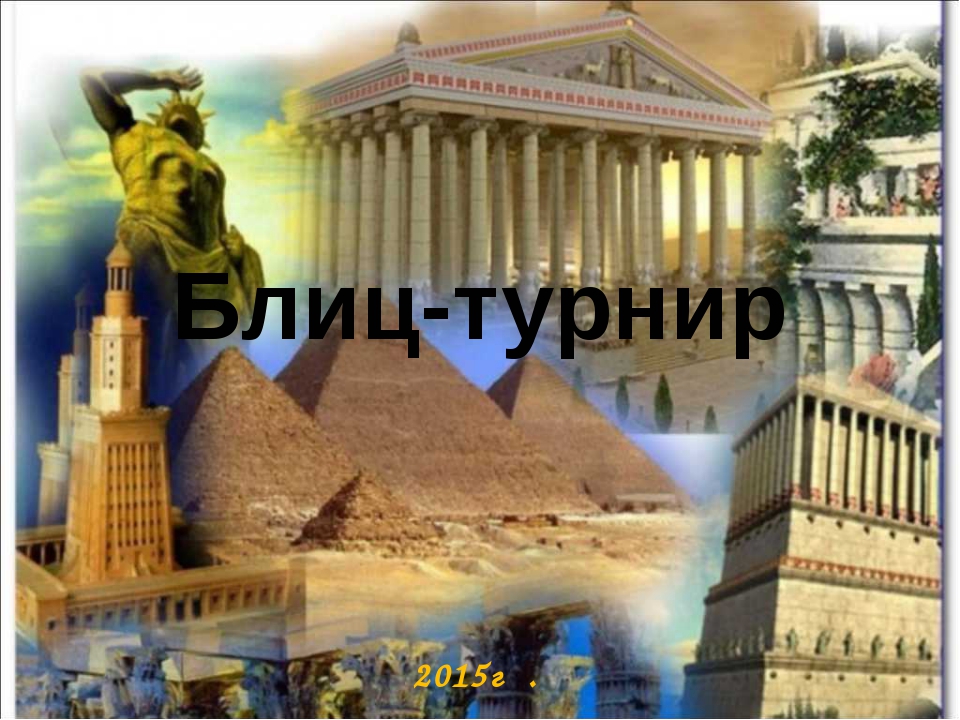 Первый тур -письменность
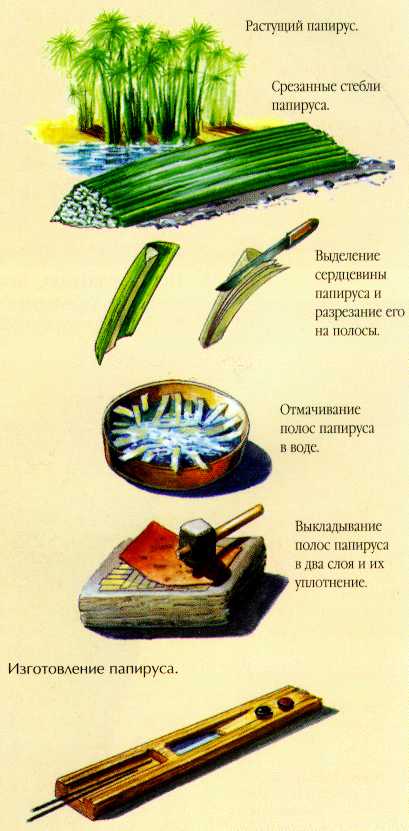 Задание
Определите в какой стране возникла данная письменность
 За правильный ответ- 
 1 балл
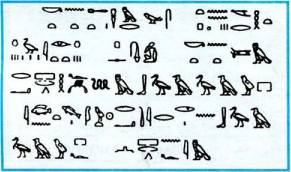 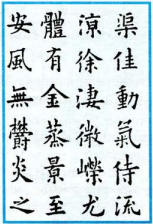 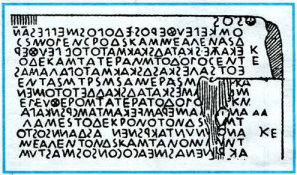 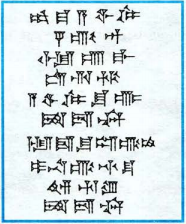 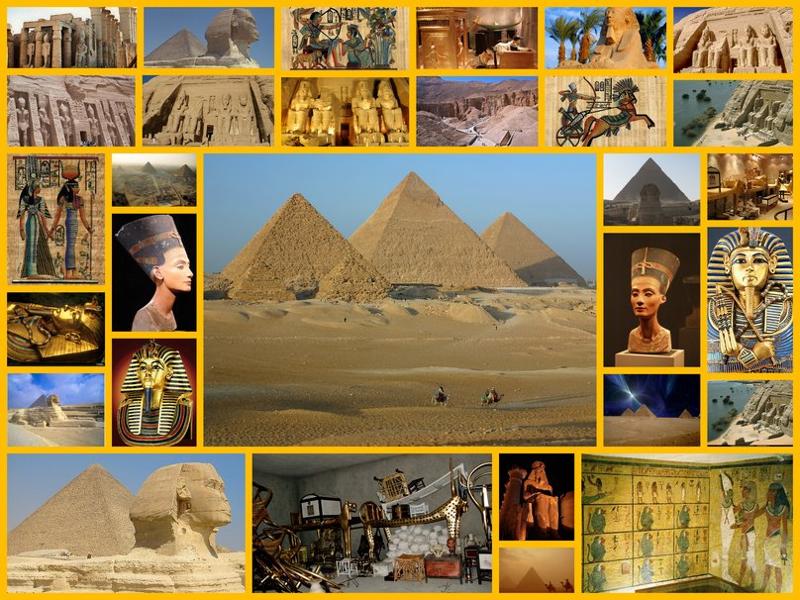 Второй тур - архитектура
Задание
   Определите страну в которой было создано данное сооружение 
   За правильное определение страны и за название  по 1 баллу. Всего 2 балла.
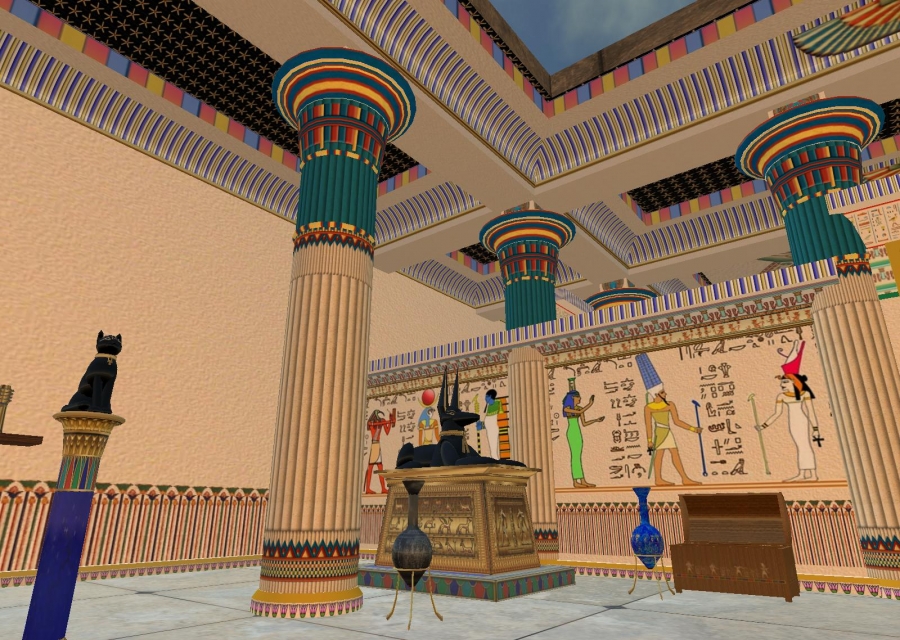 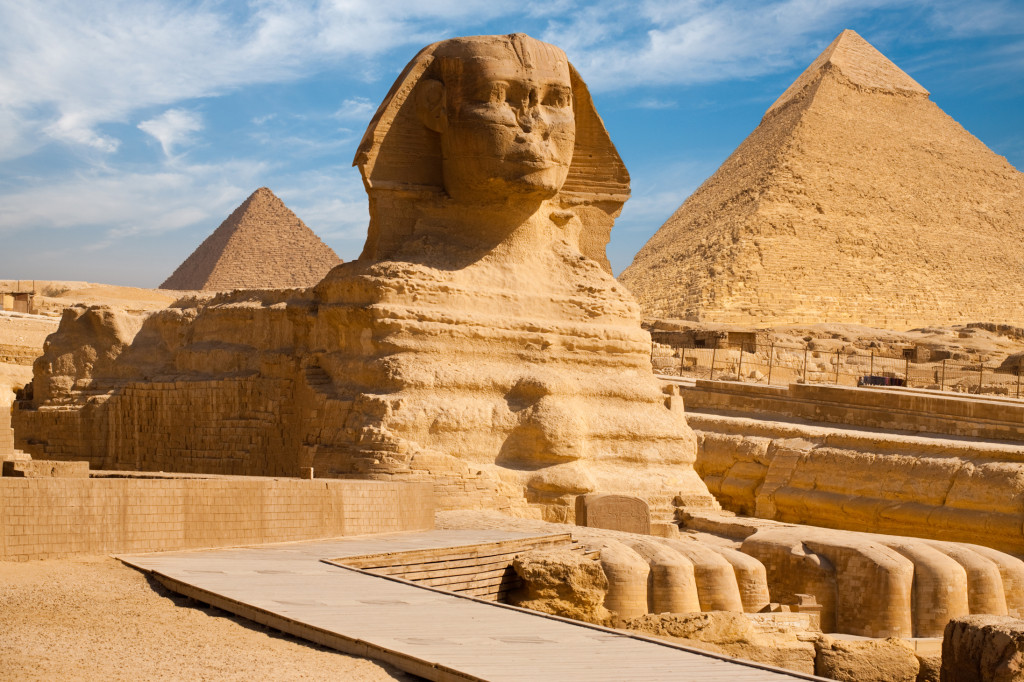 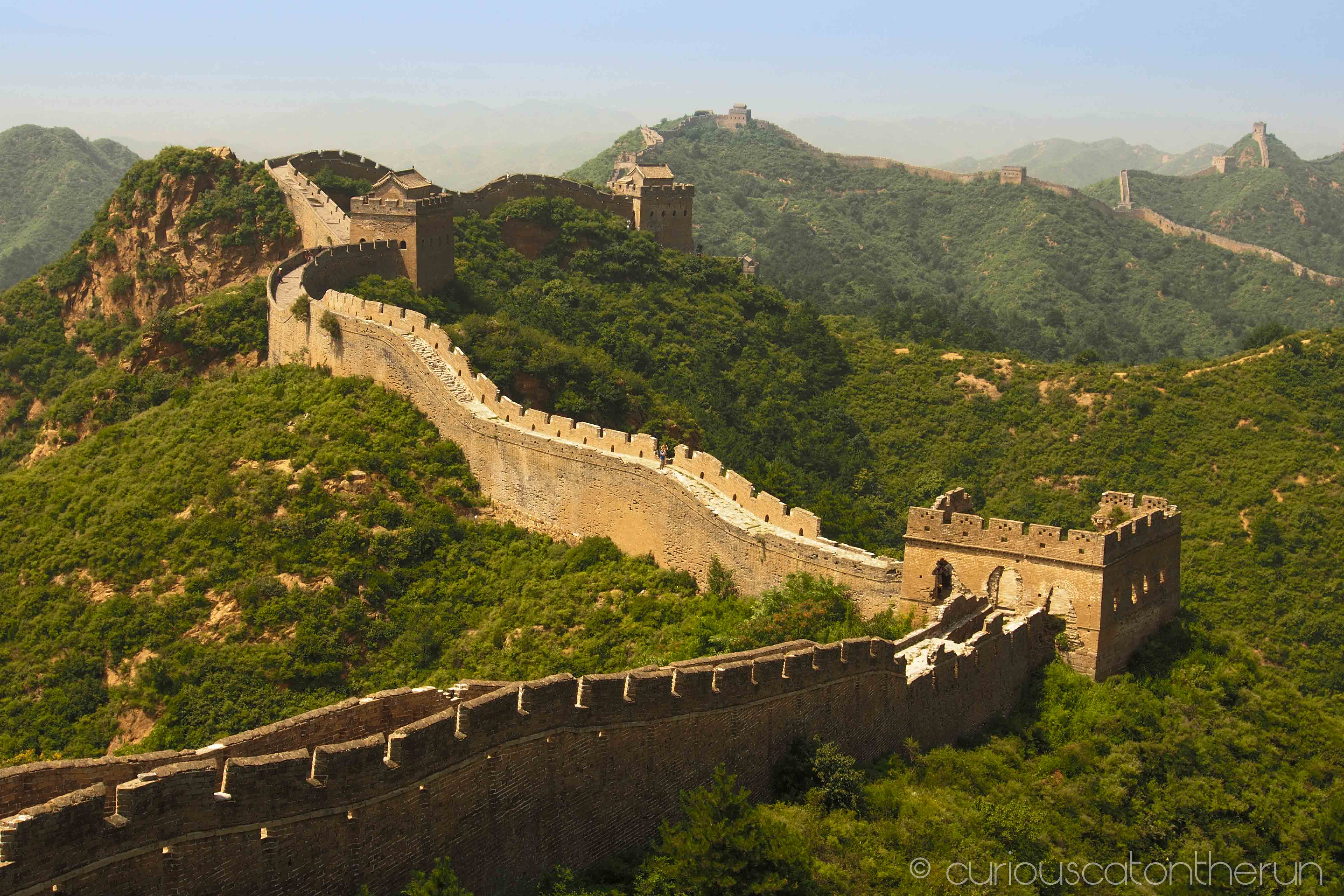 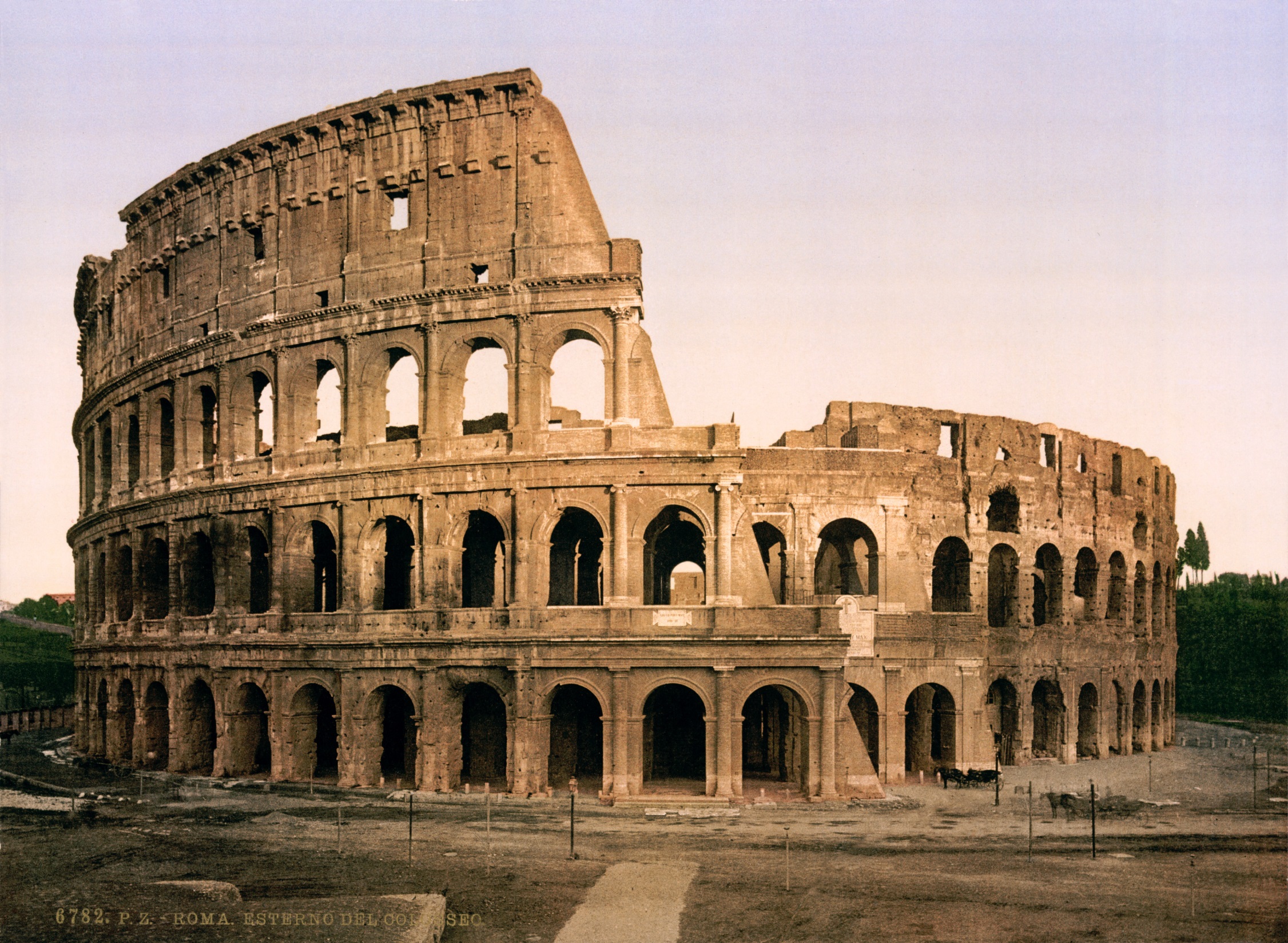 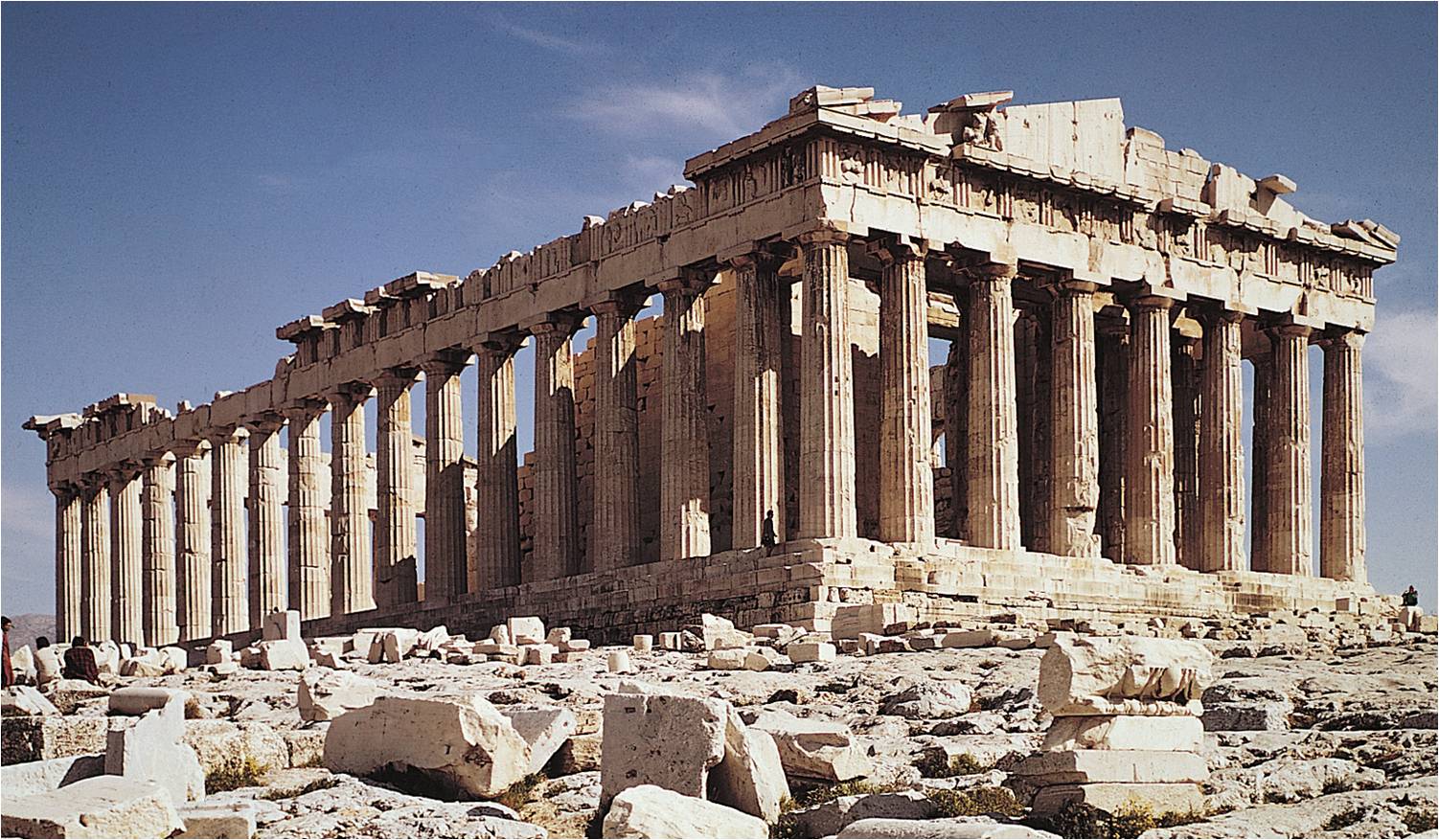 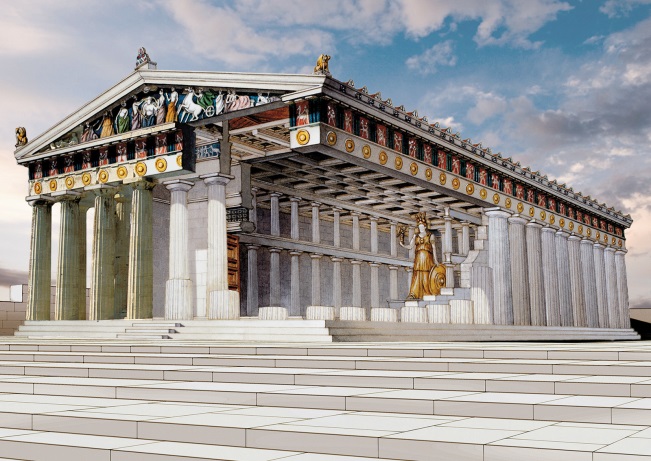 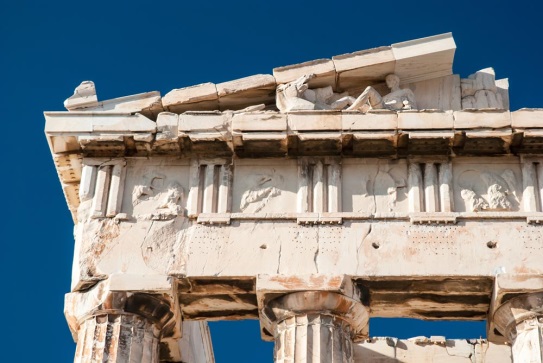 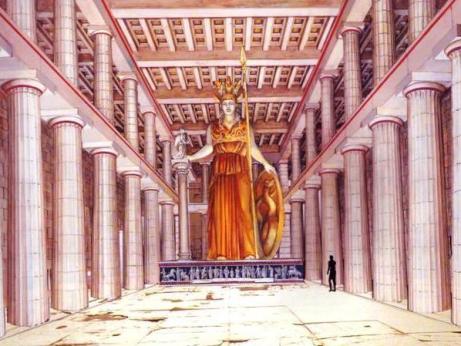 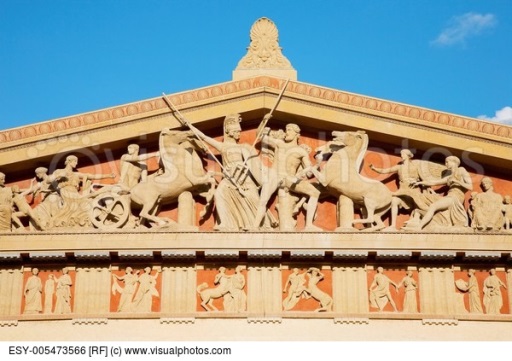 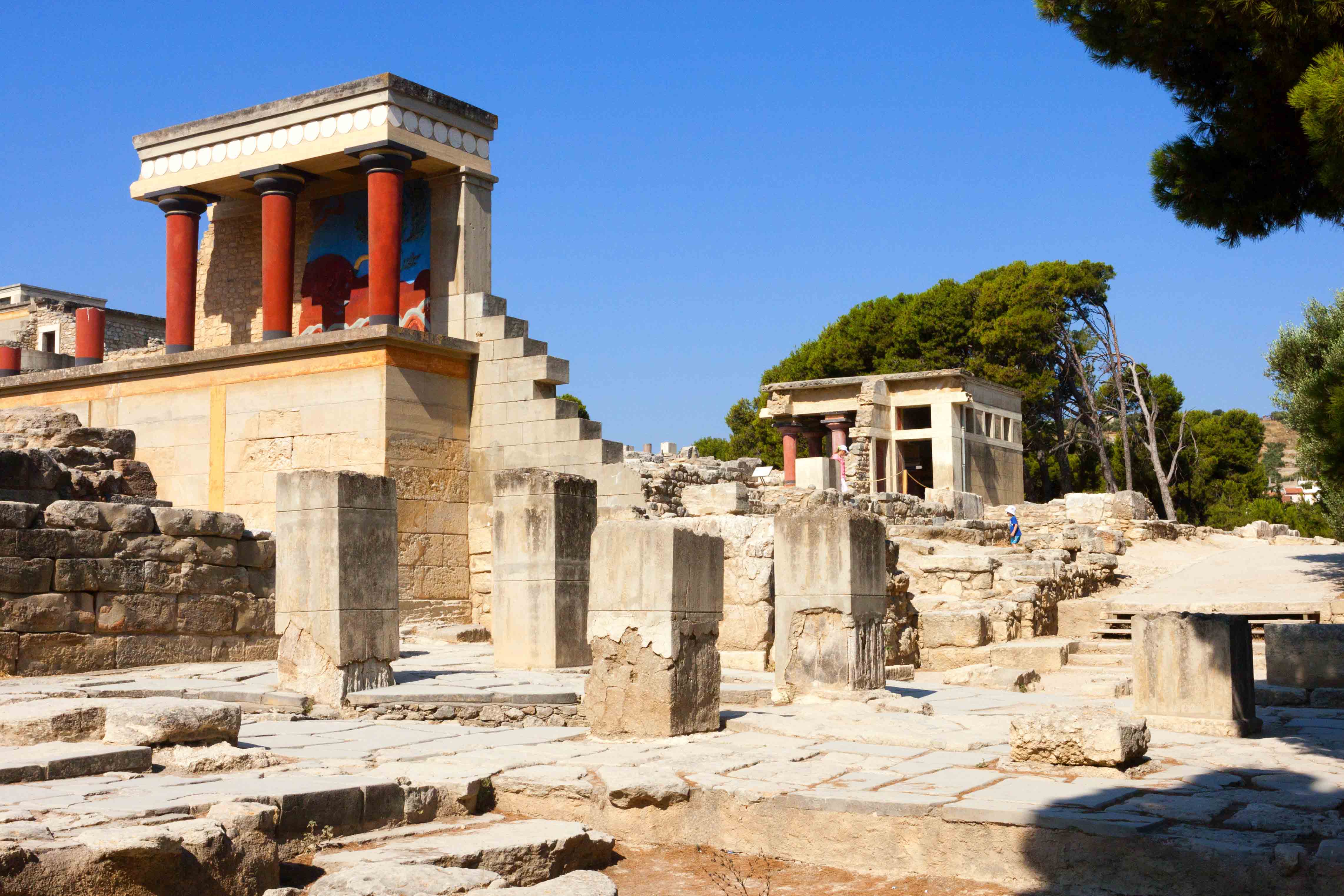 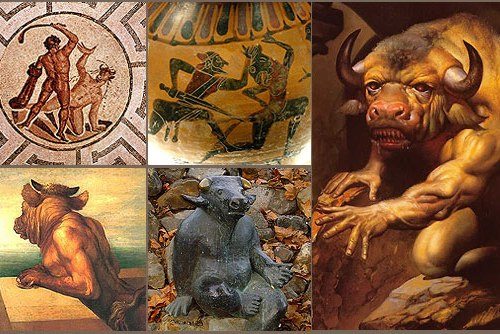 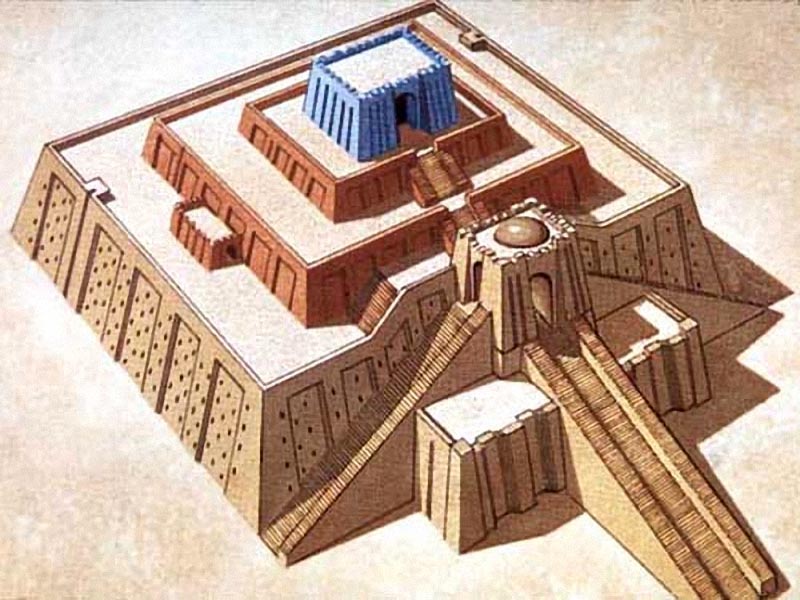 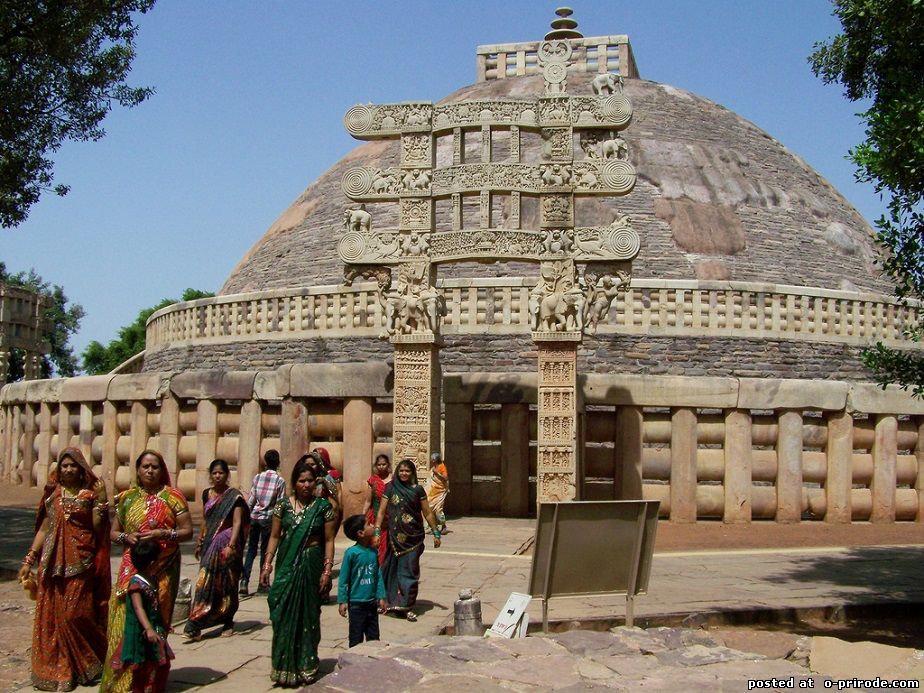 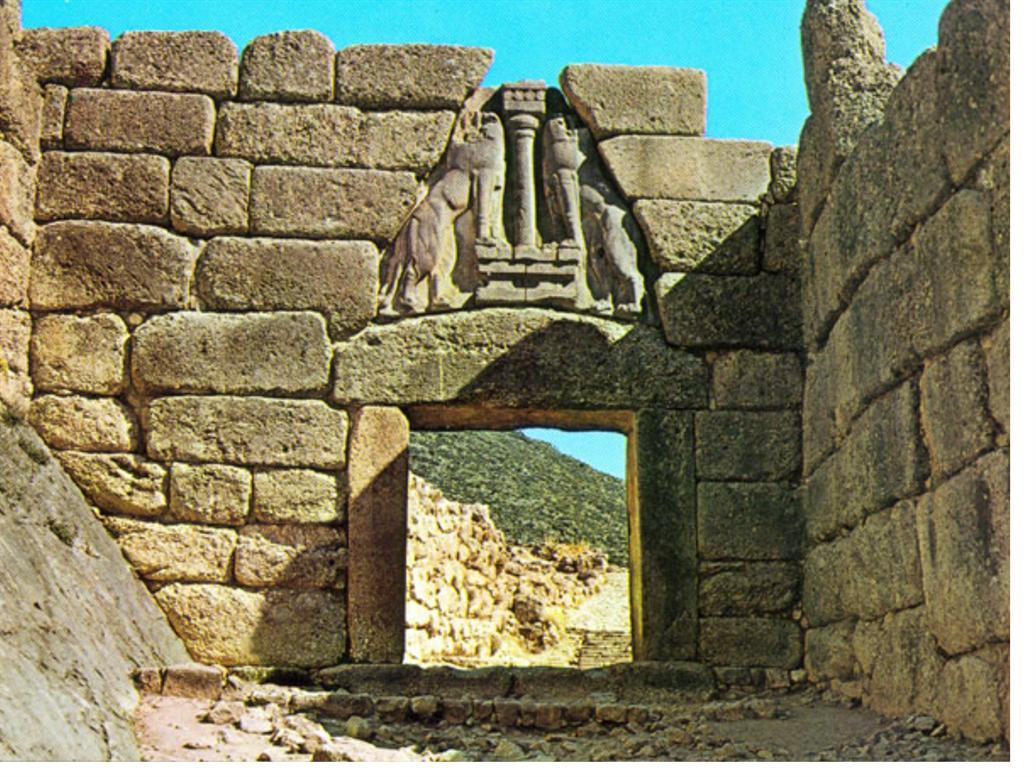 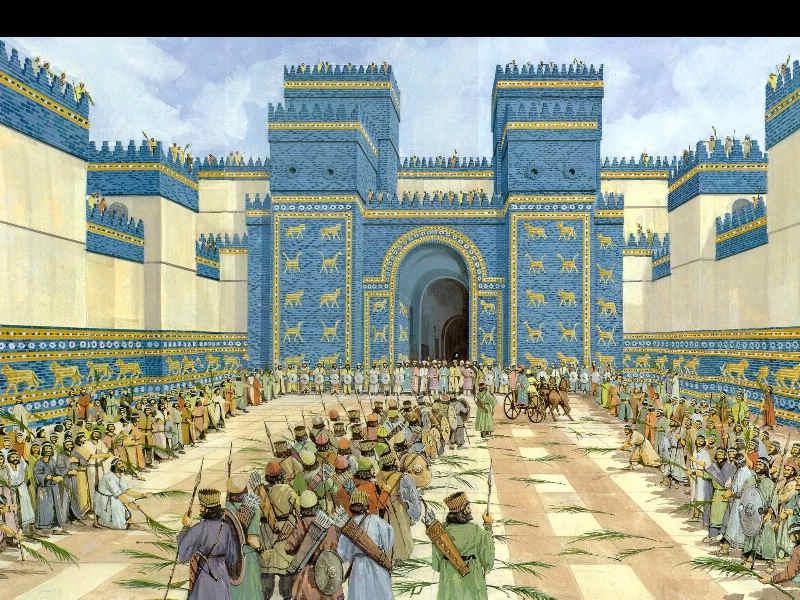 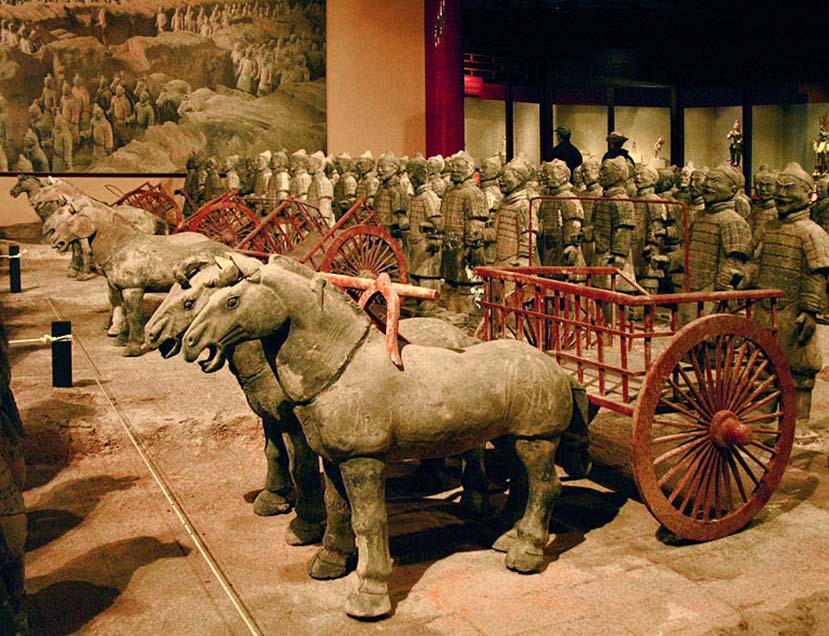 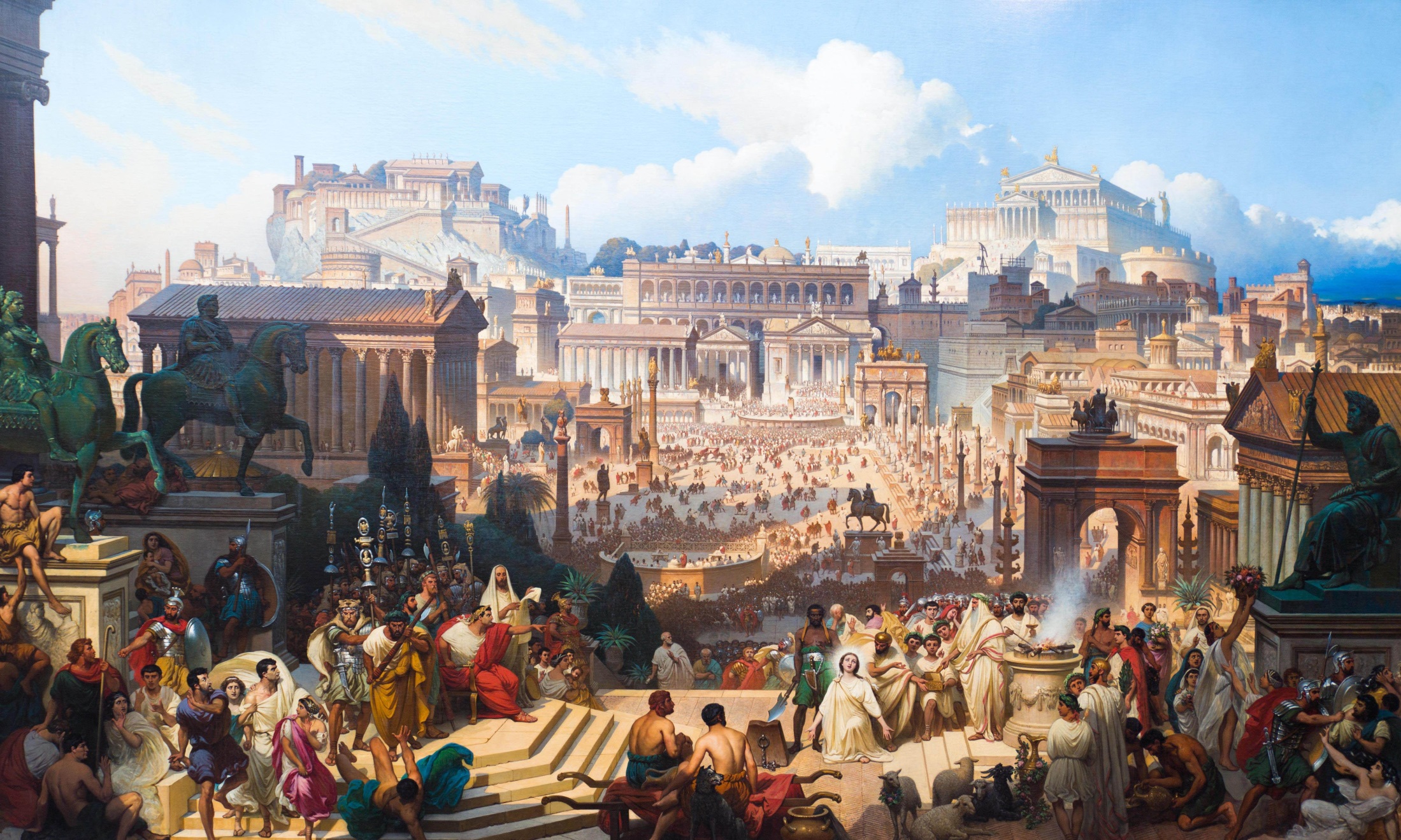 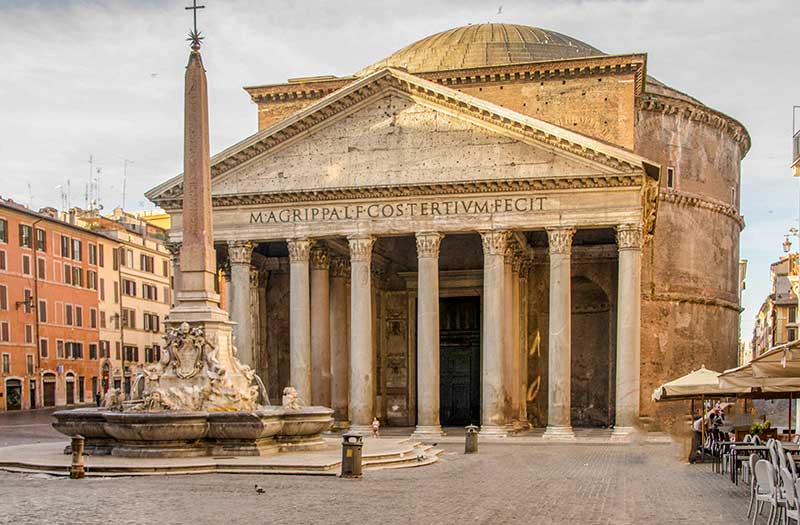 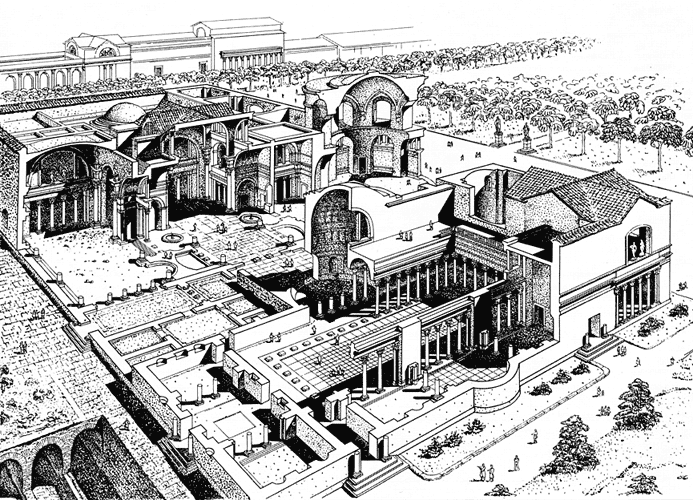 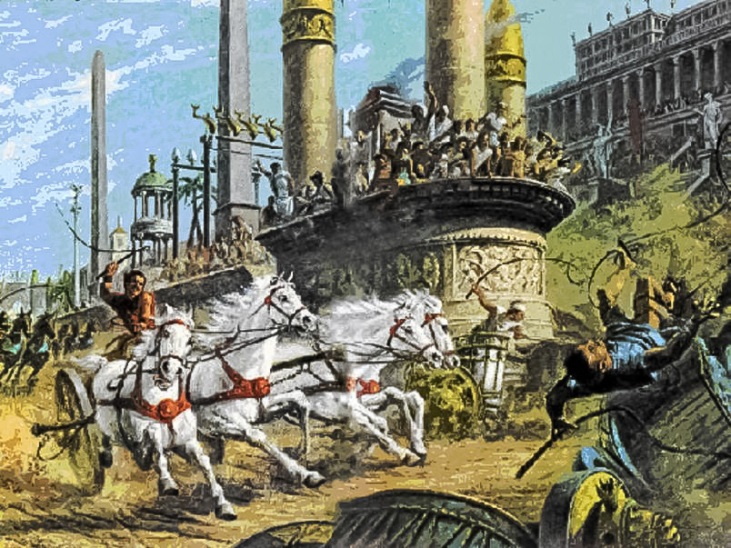 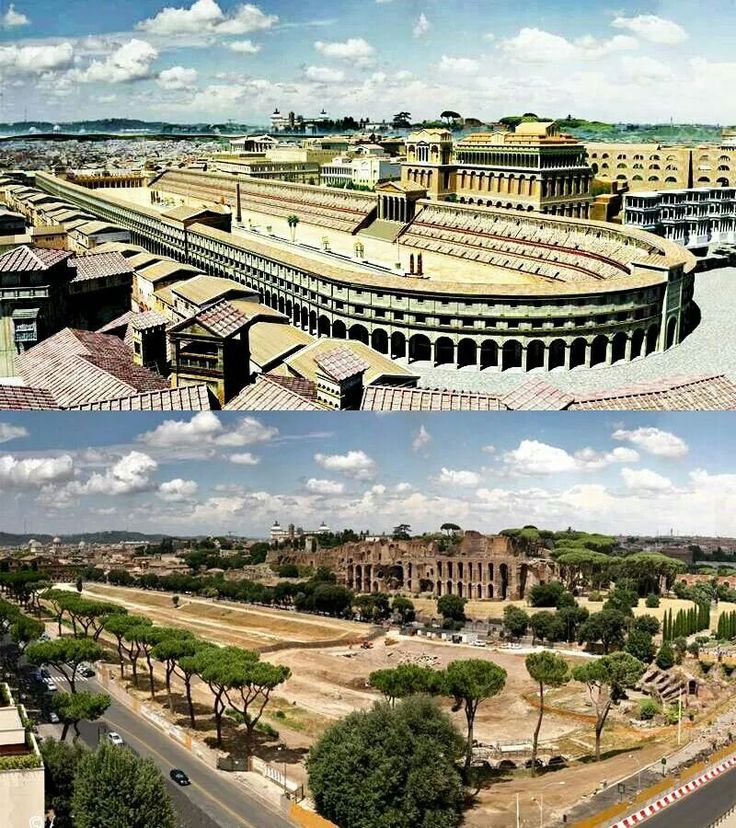 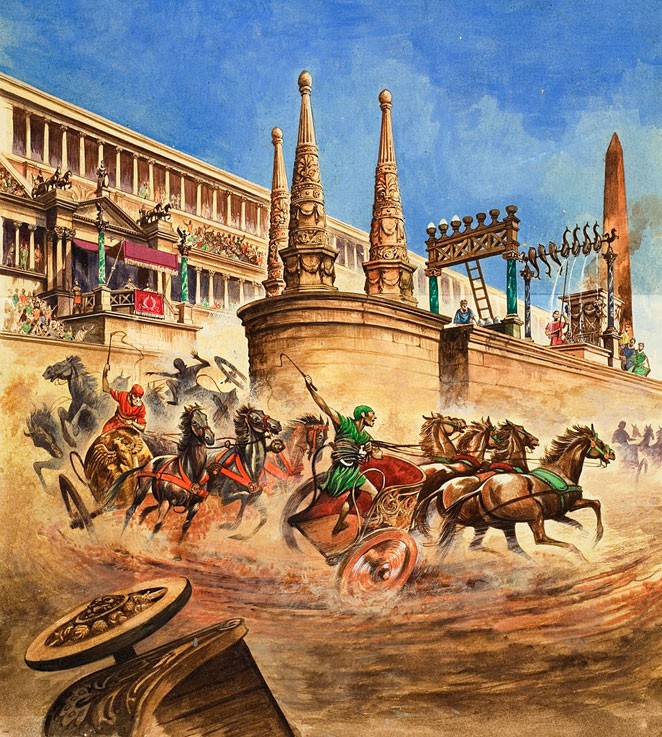 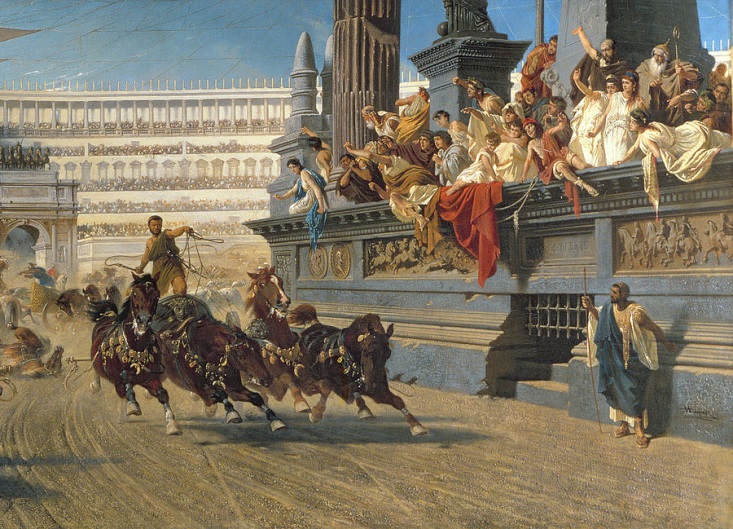 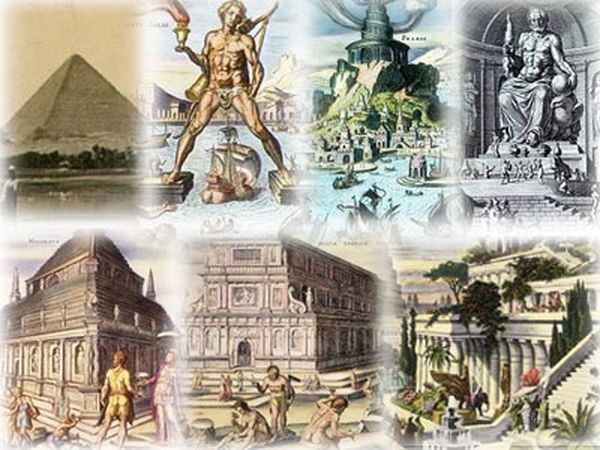 3 тур- изобретения
Задание 3
Определите страну в которой было сделано данное изобретение
За правильное определение страны и за названное изобретение по 1 баллу. 
Всего 2 балла.
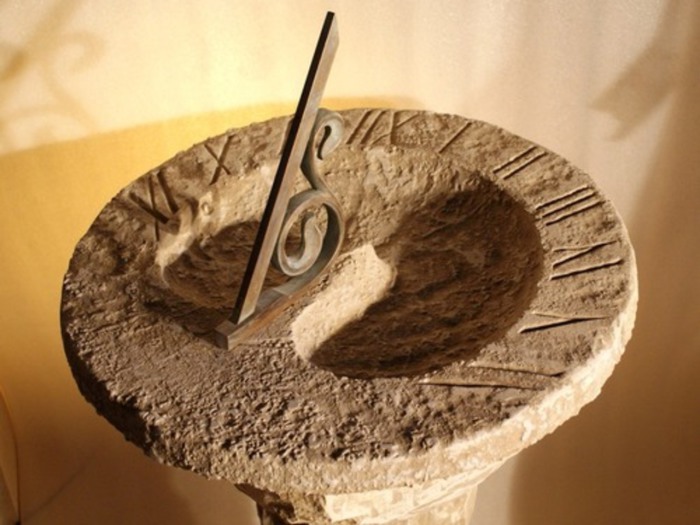 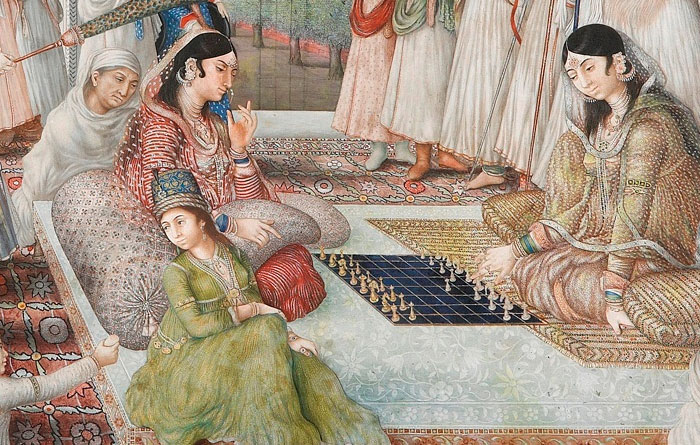 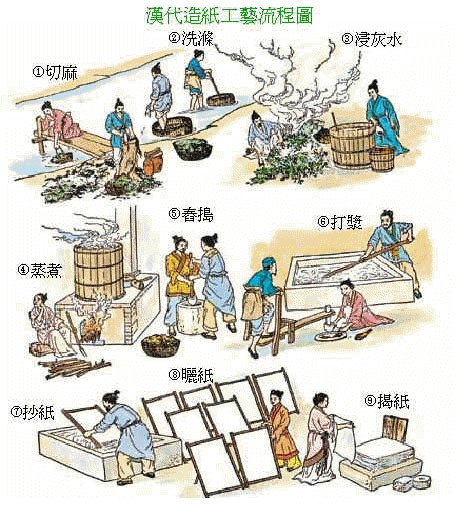 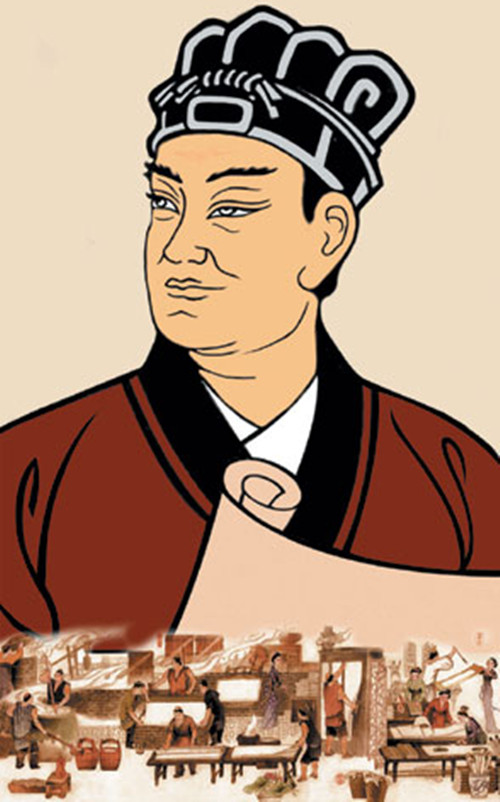 Цань Лунь
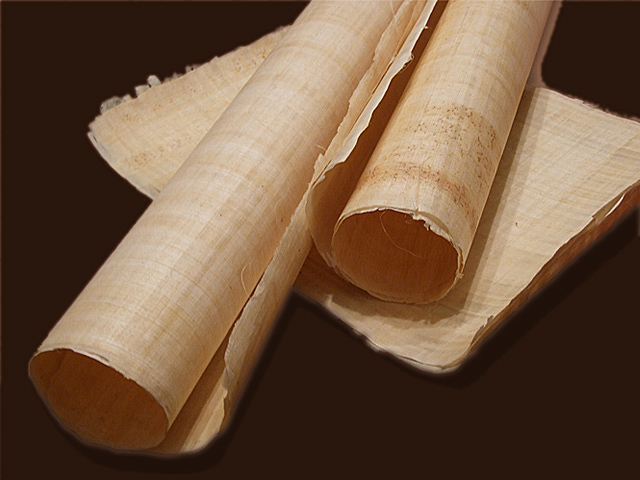 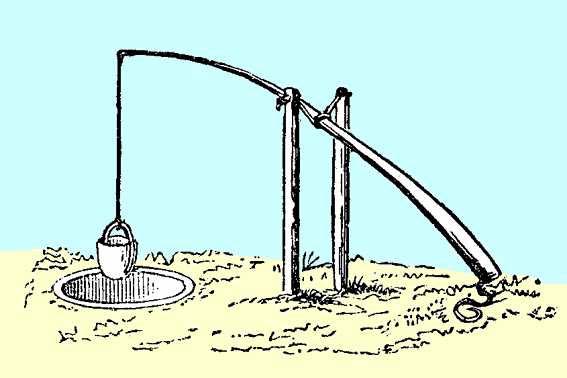 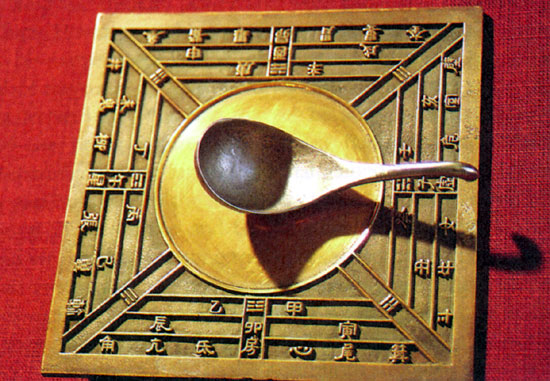 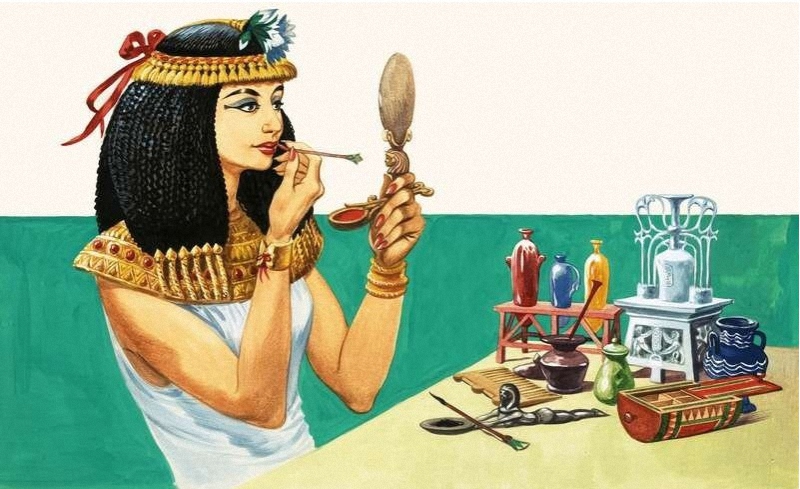 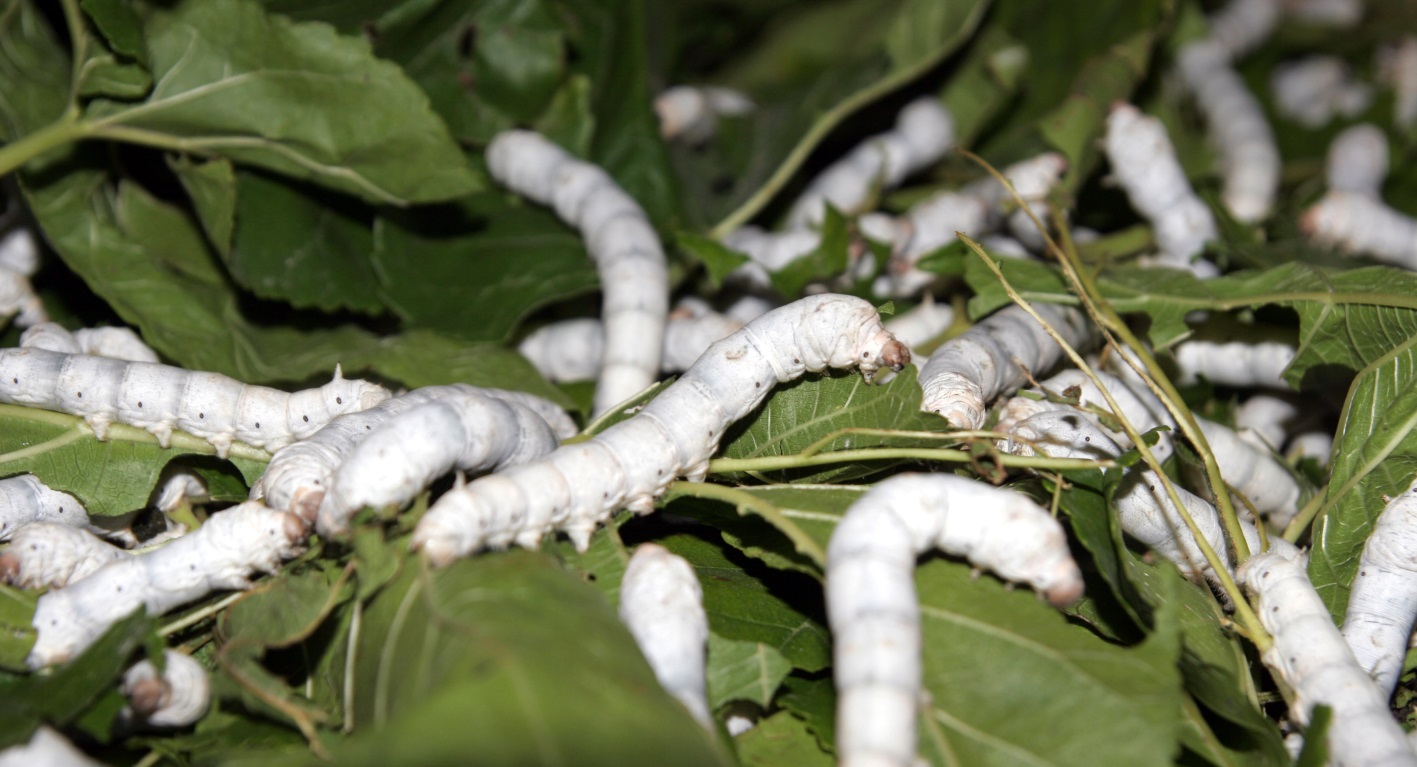 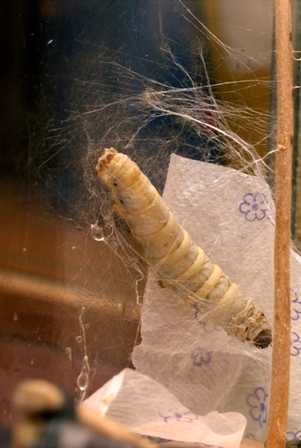 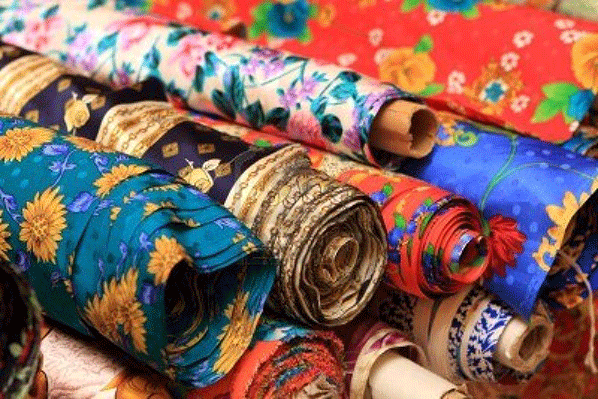 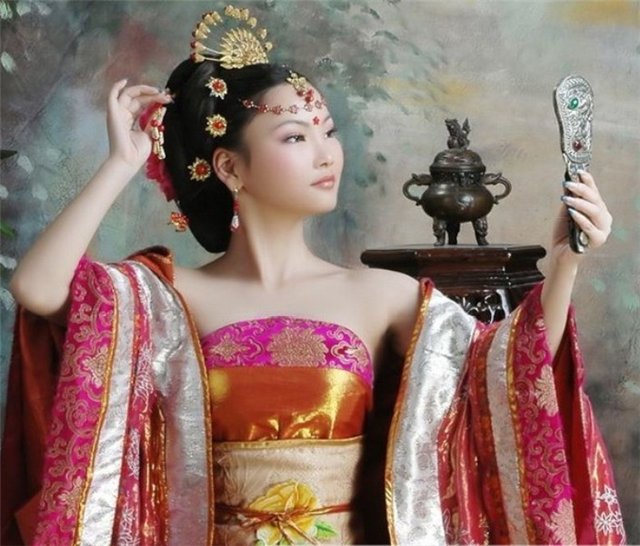 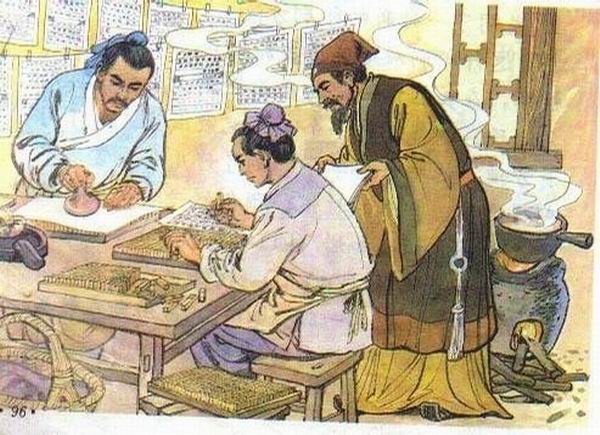 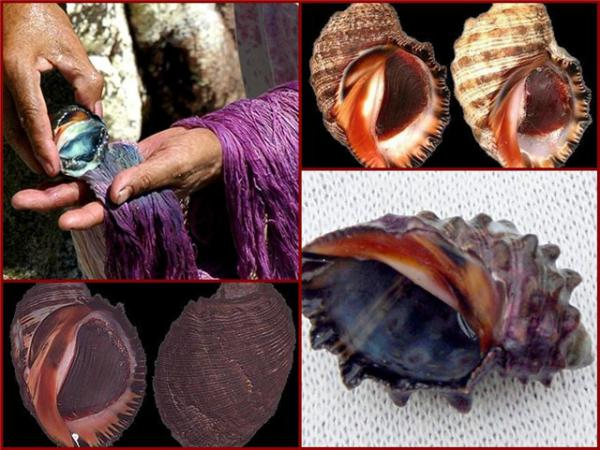 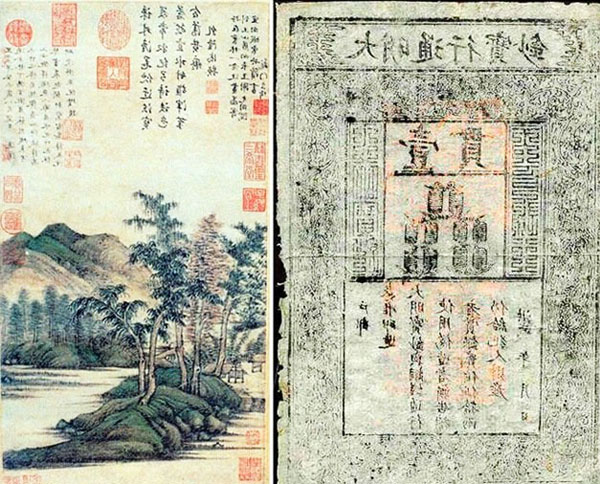 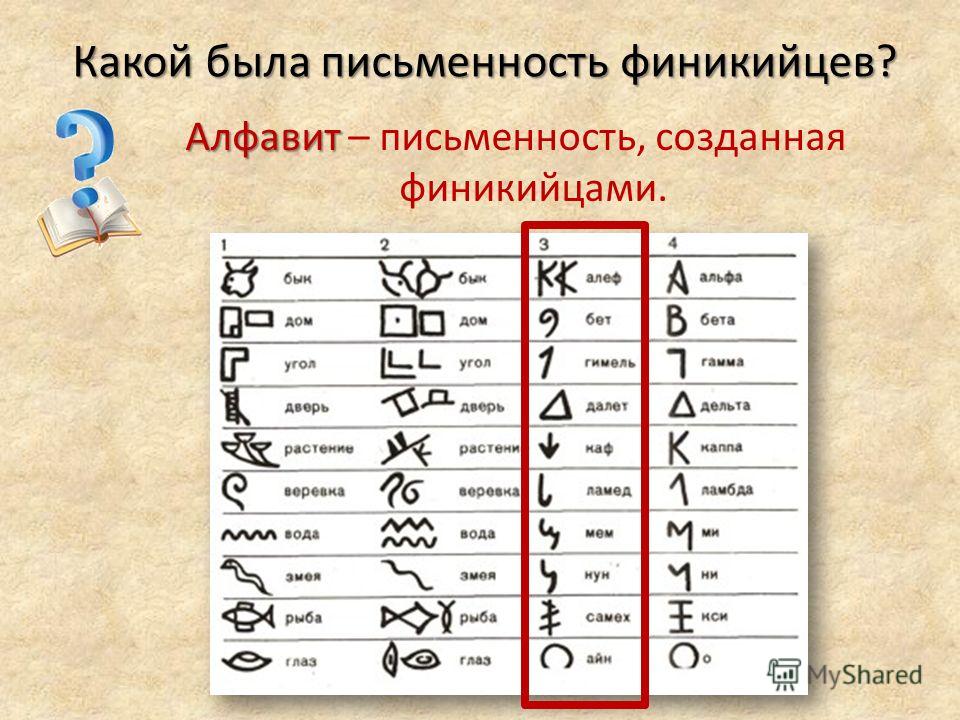 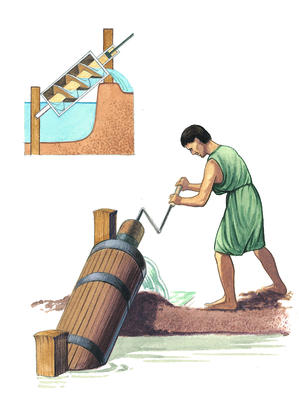 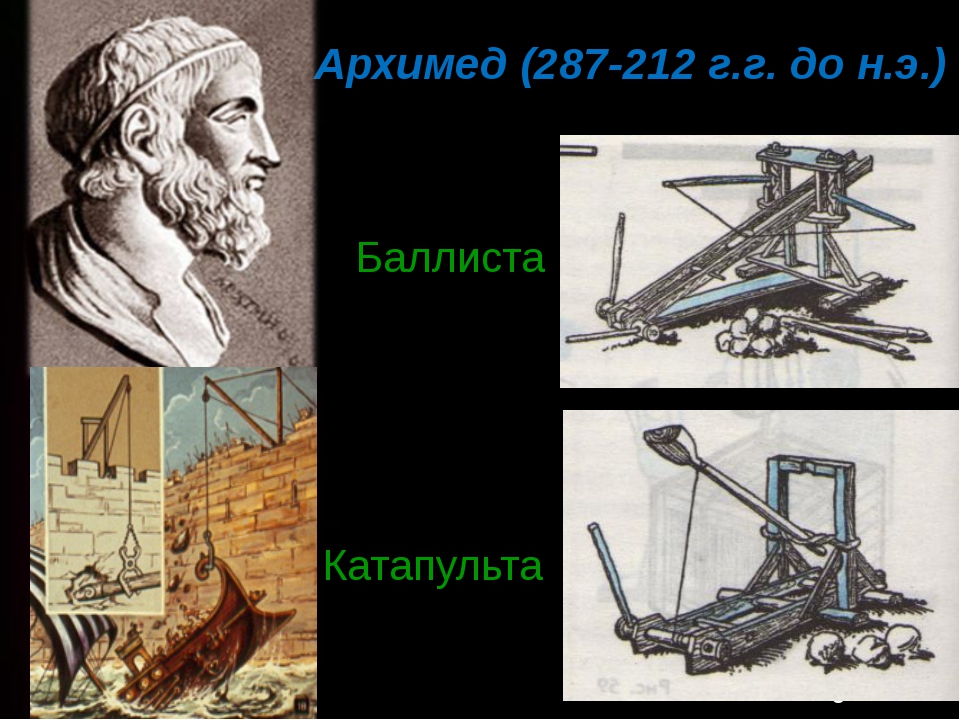 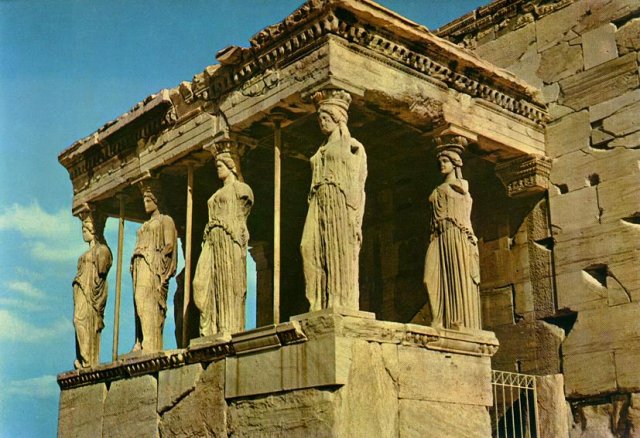 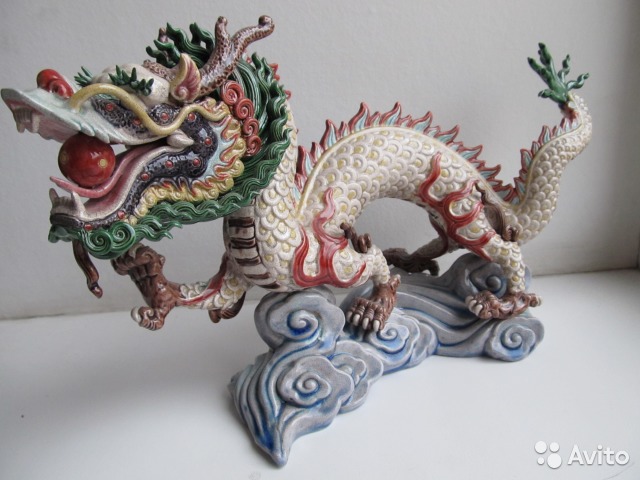 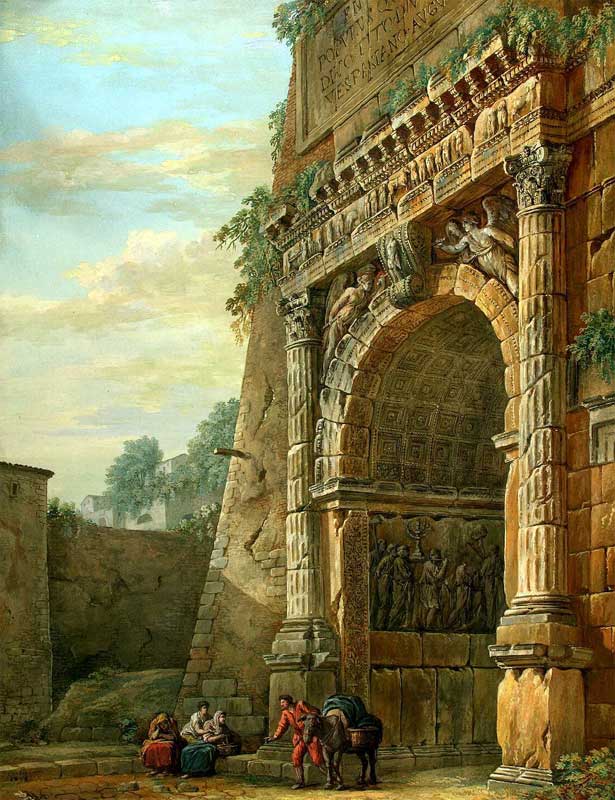 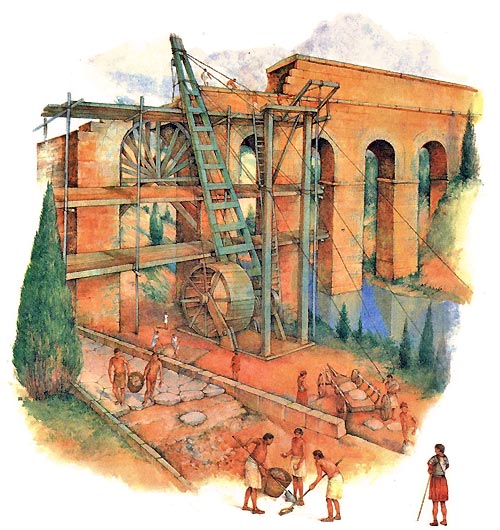 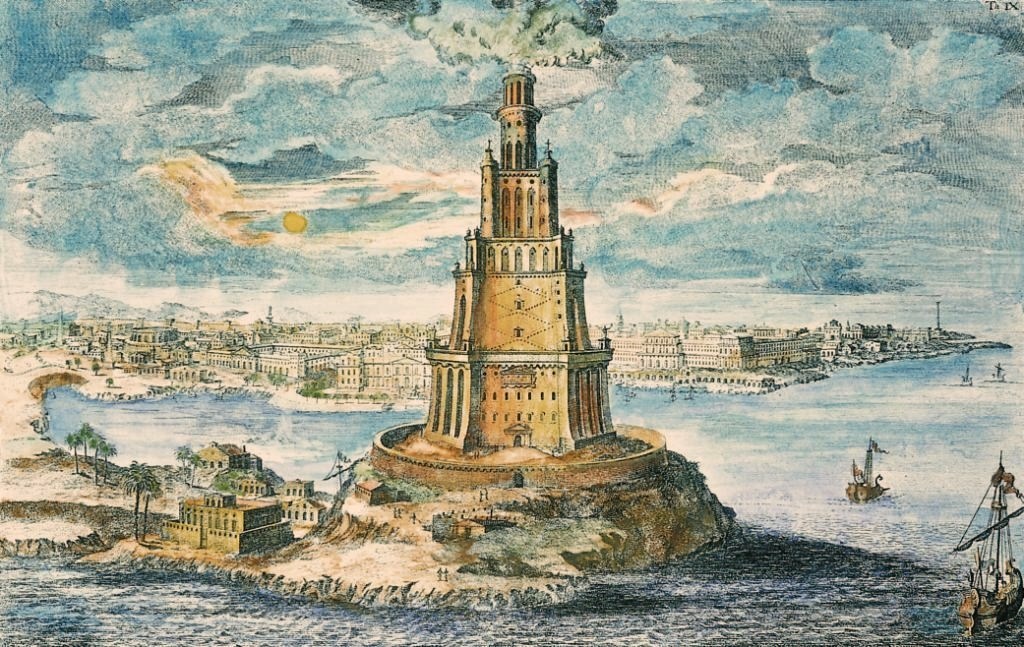 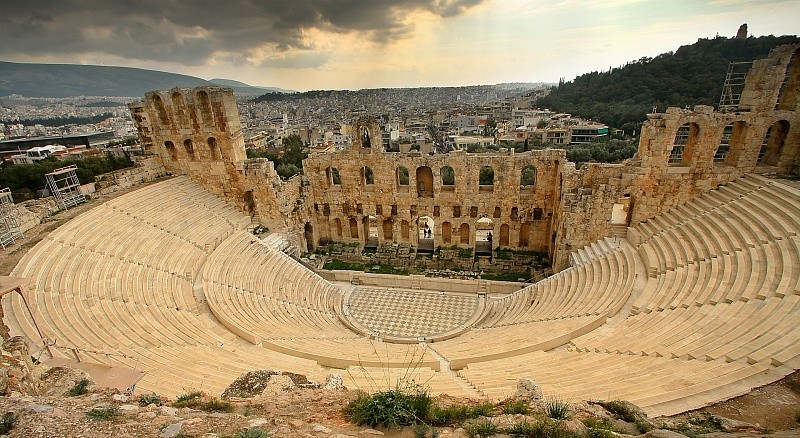 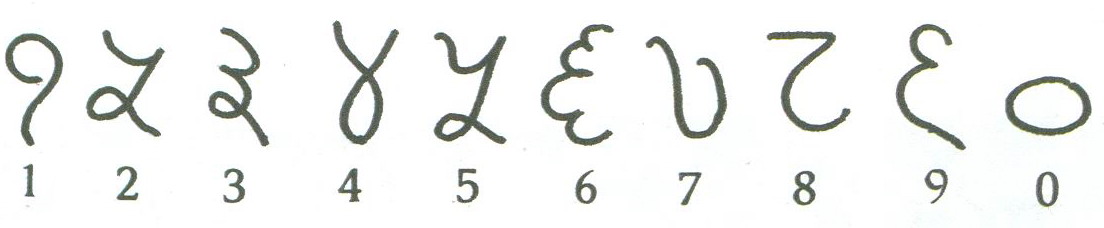 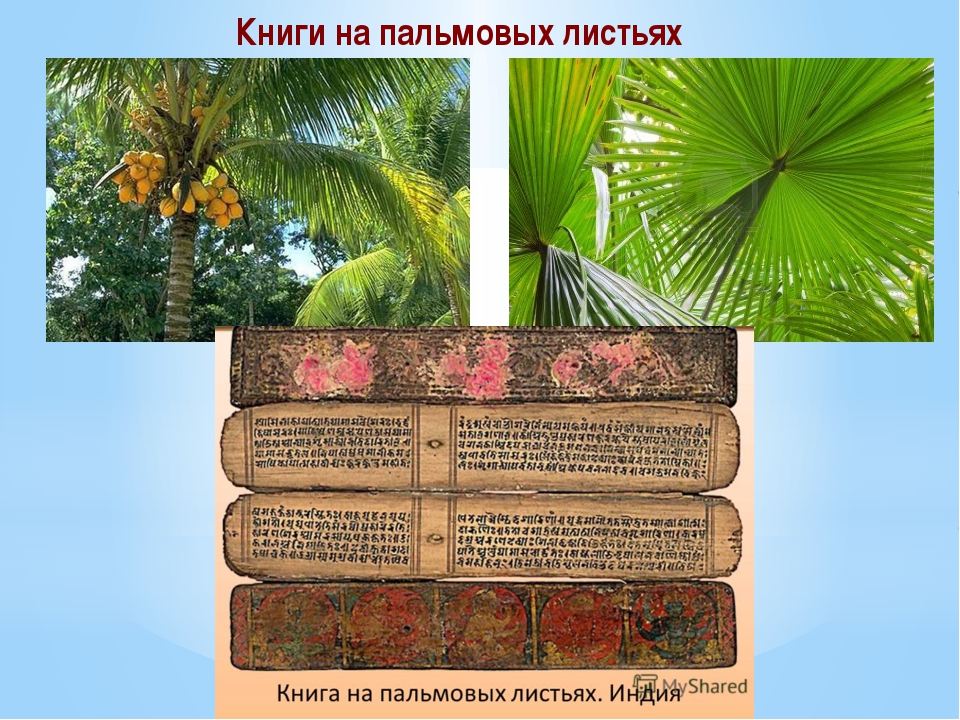 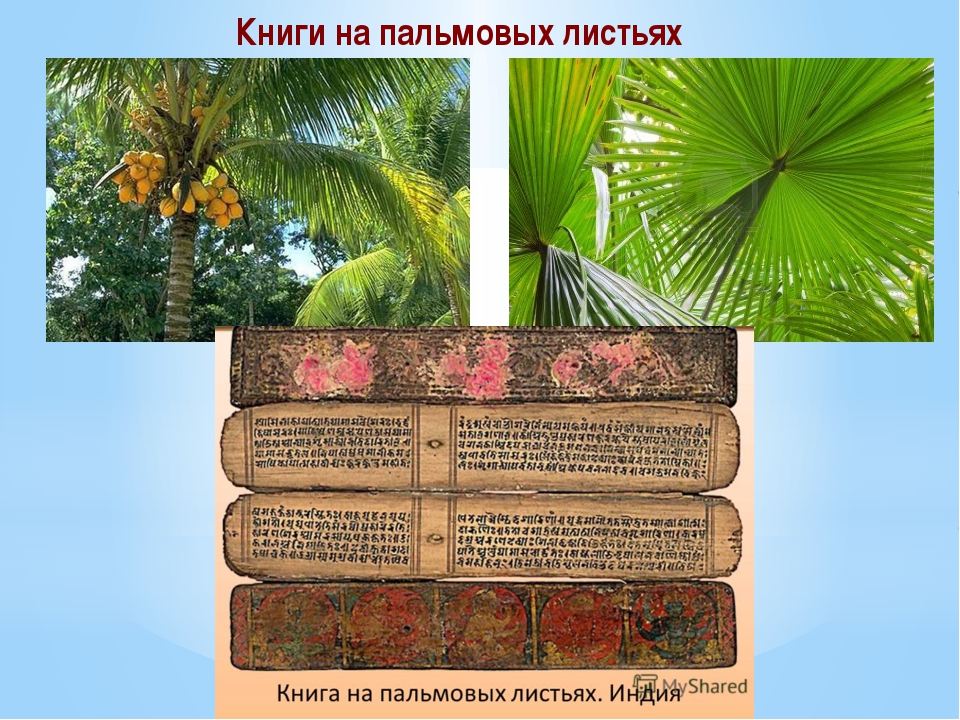 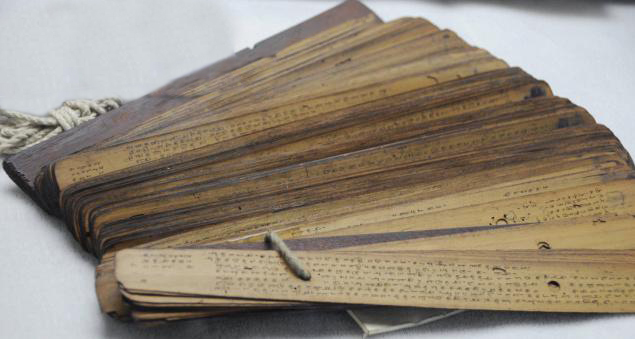 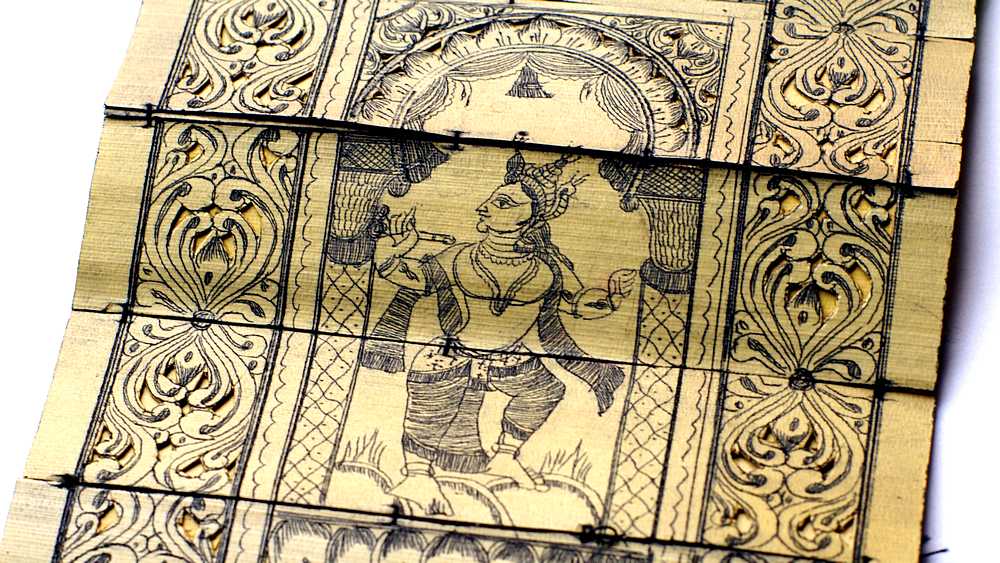 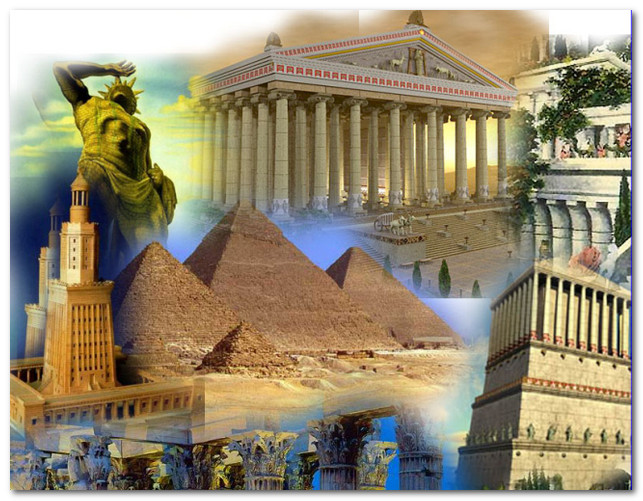 4 тур-  важнейшие даты
Задание 4.
Определите событие и назовите дату.
За правильно названное событие  и дату по 1 баллу
Всего 2 балла
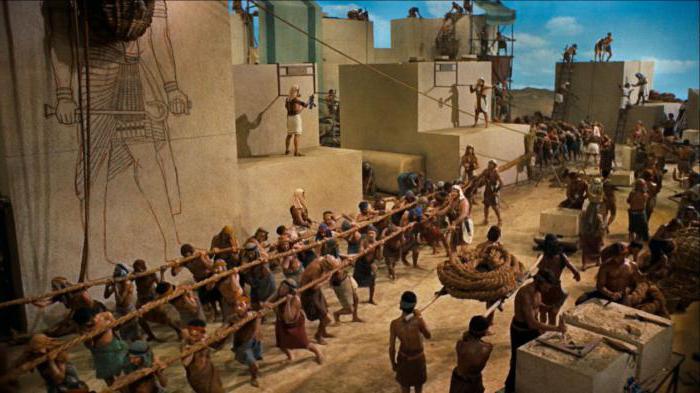 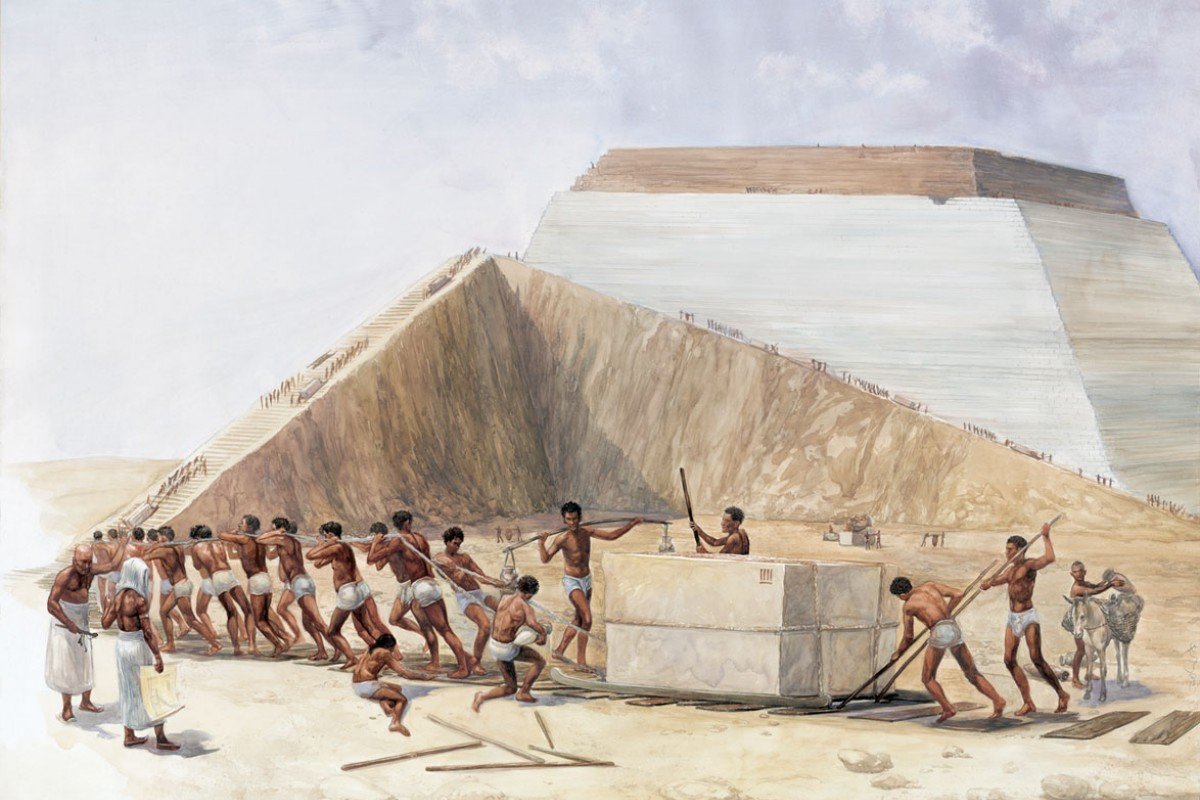 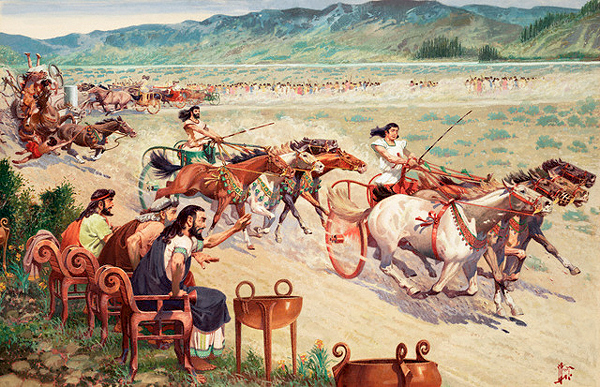 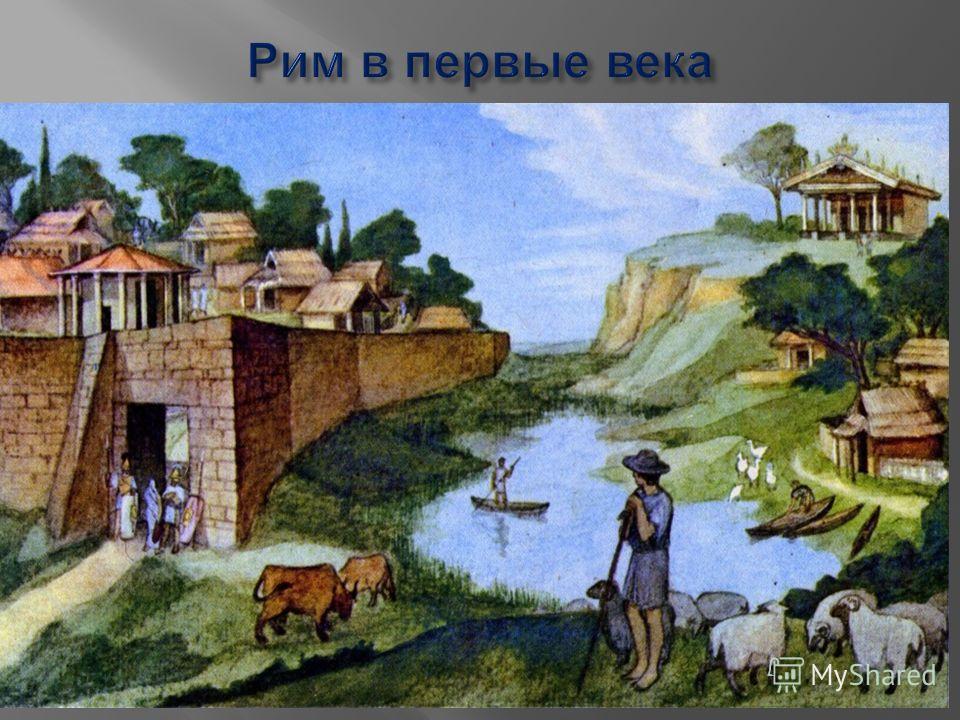 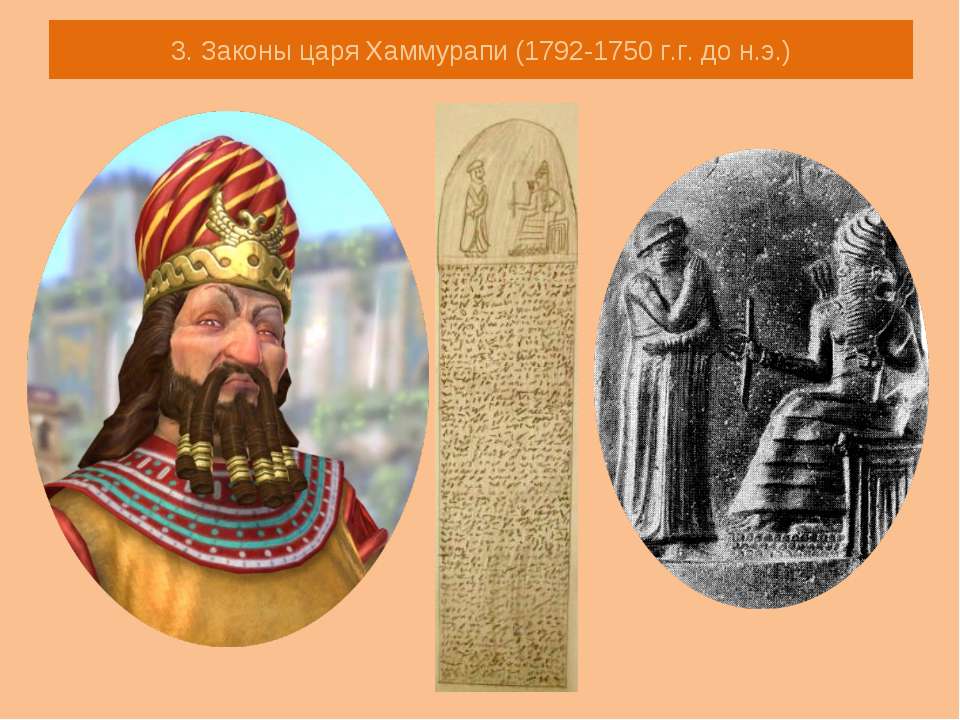 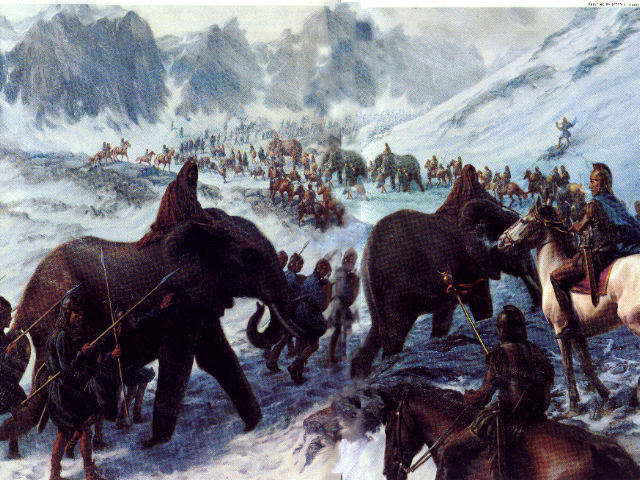 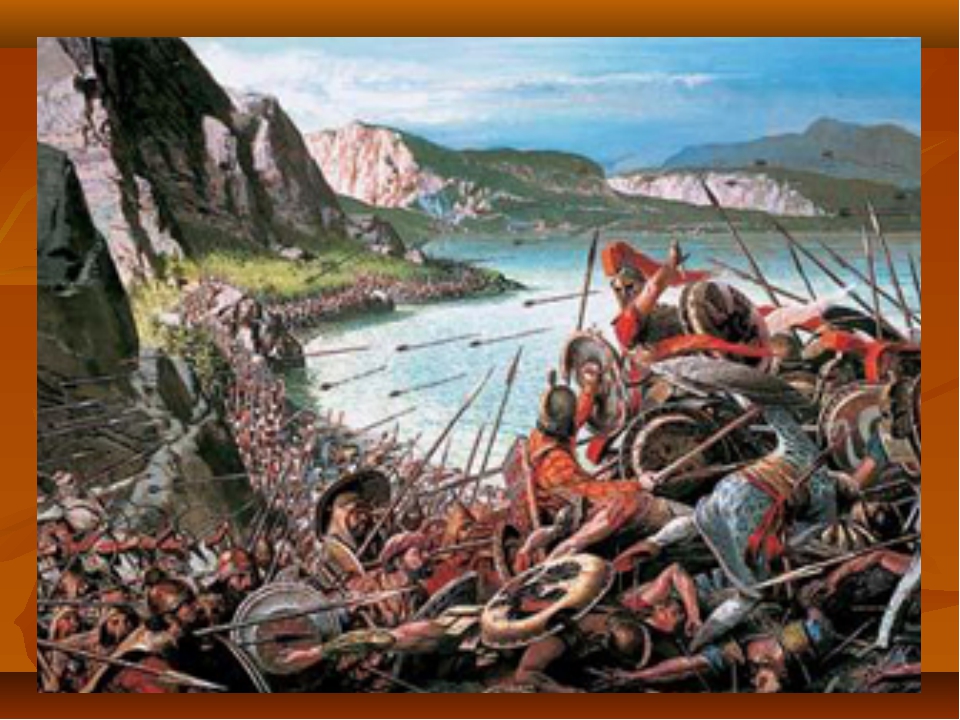 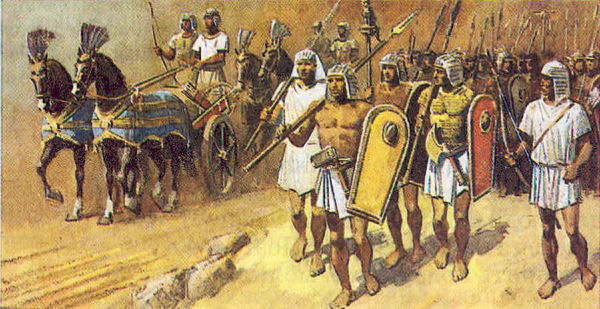 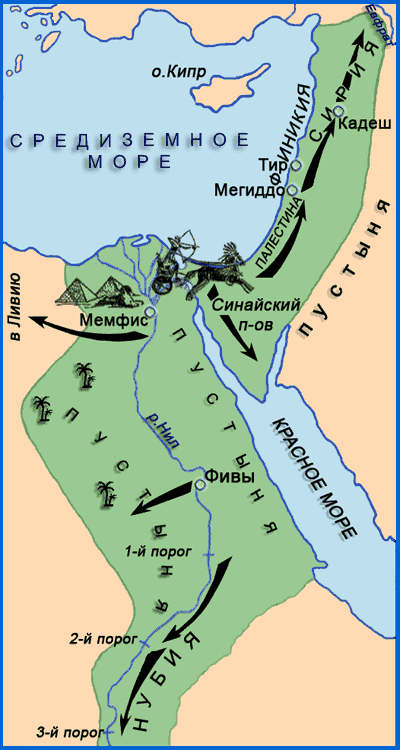 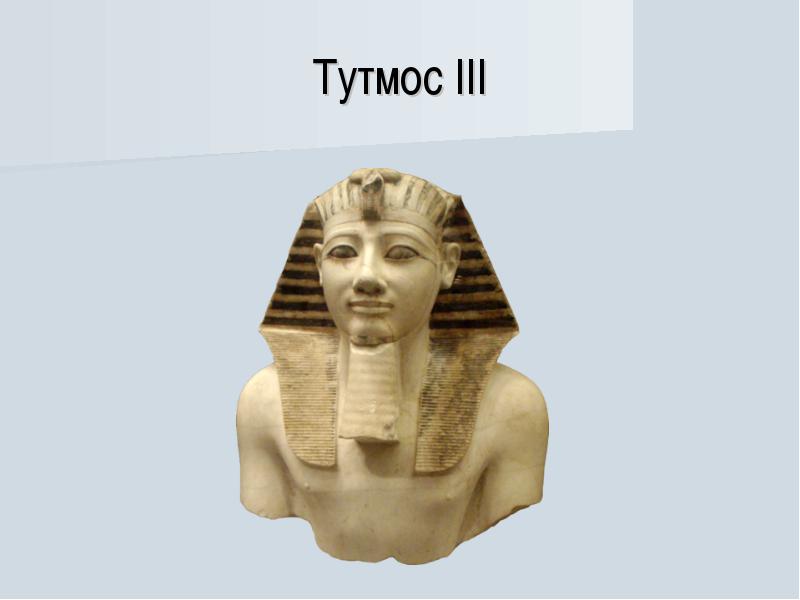 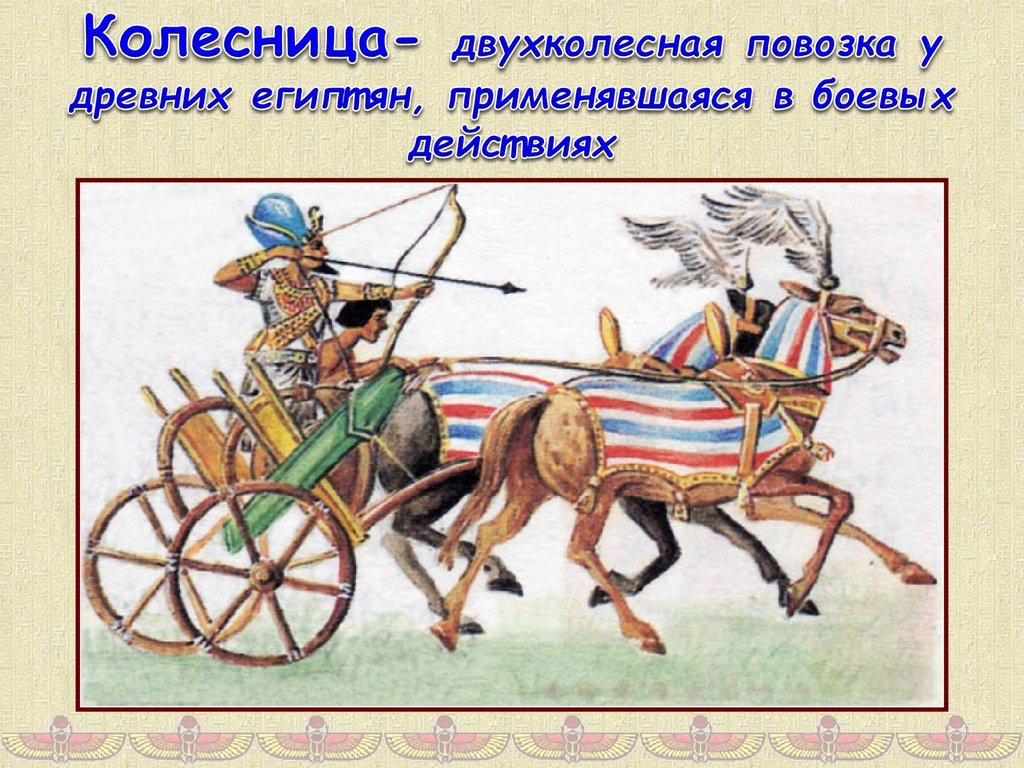 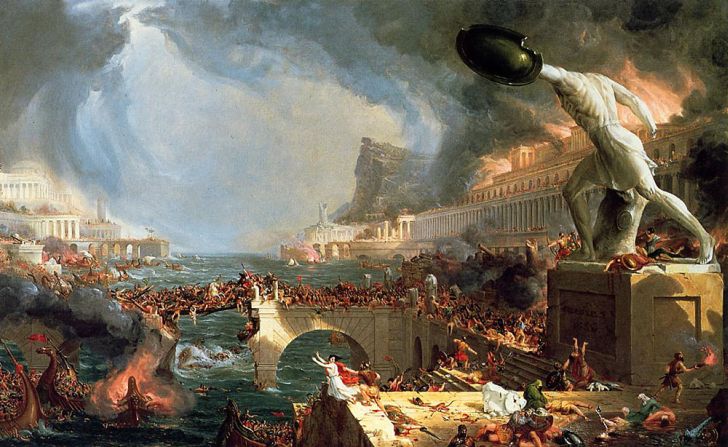 Томас Коул  Путь империи - разрушение
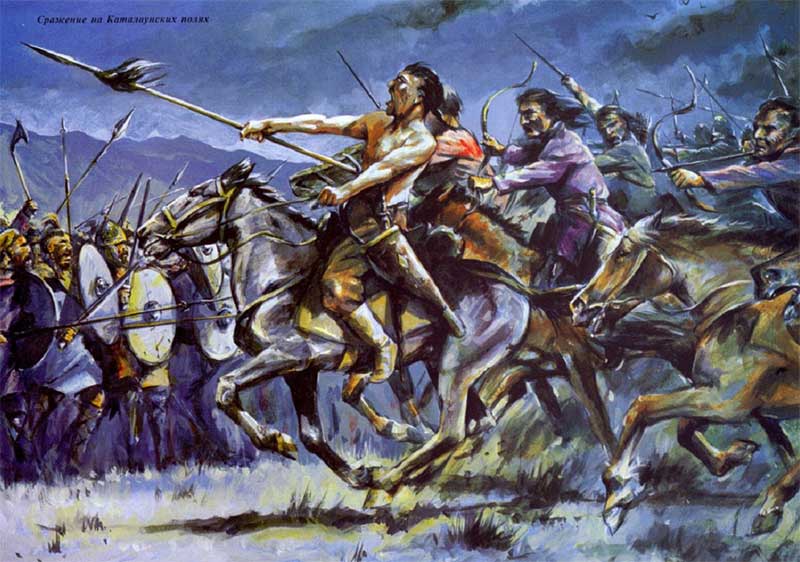 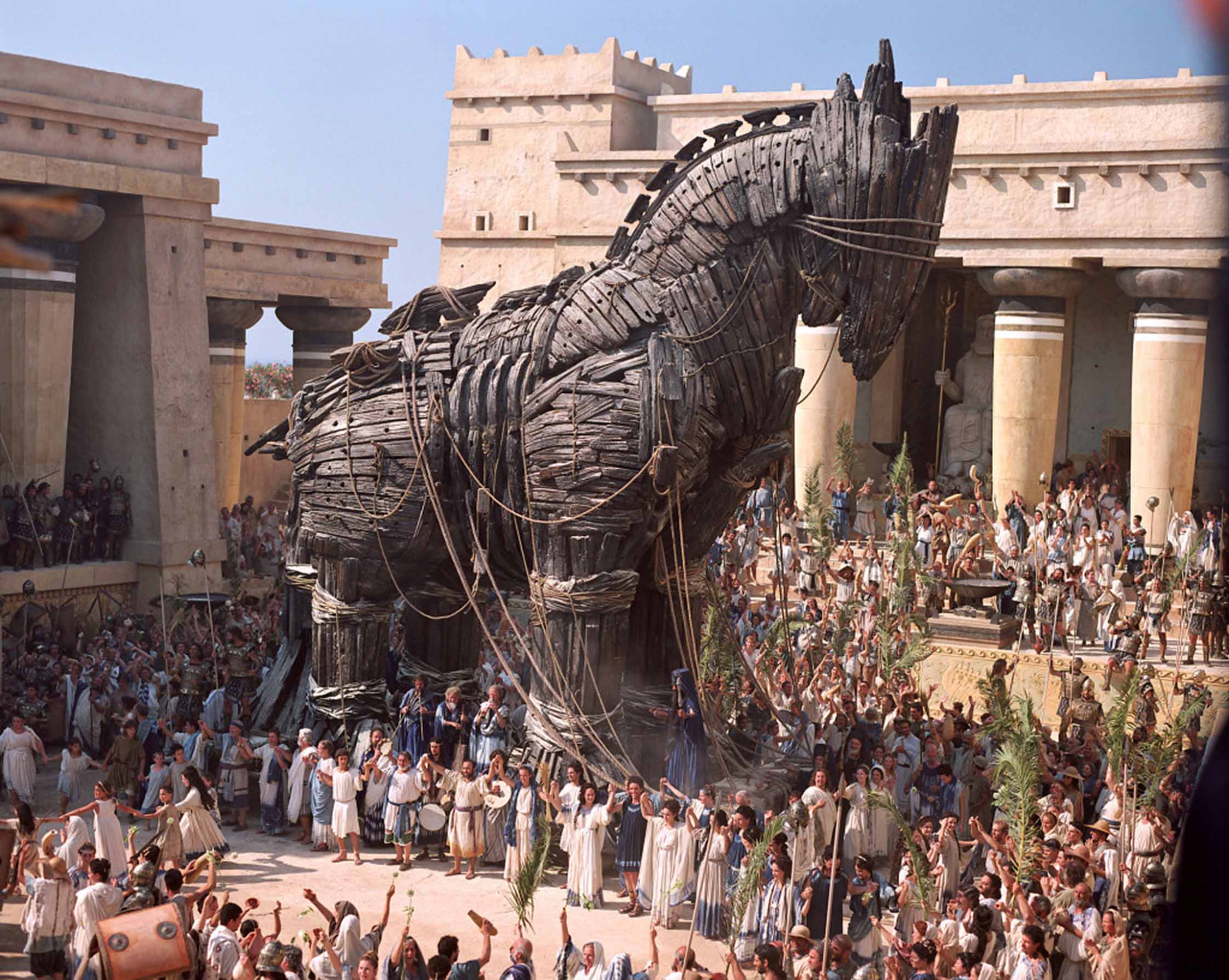 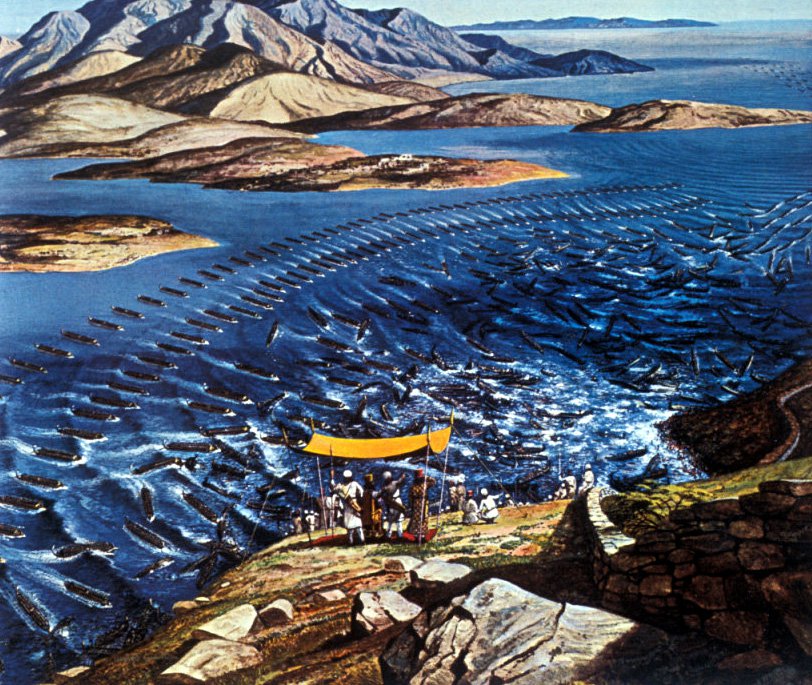 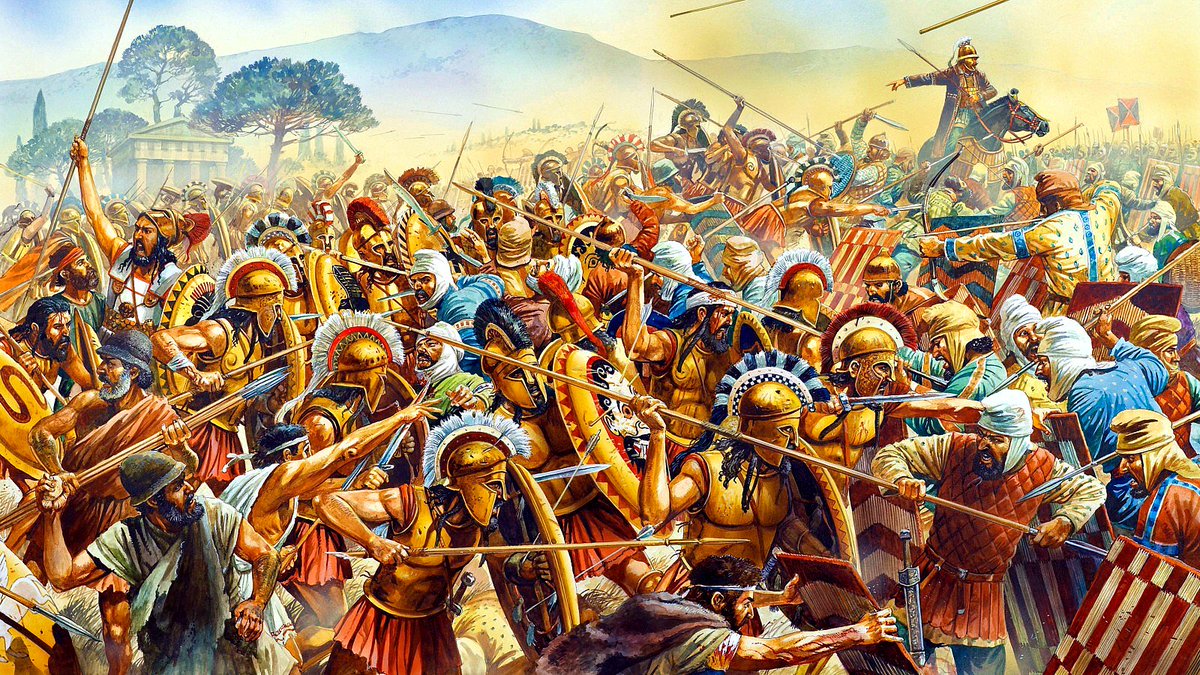 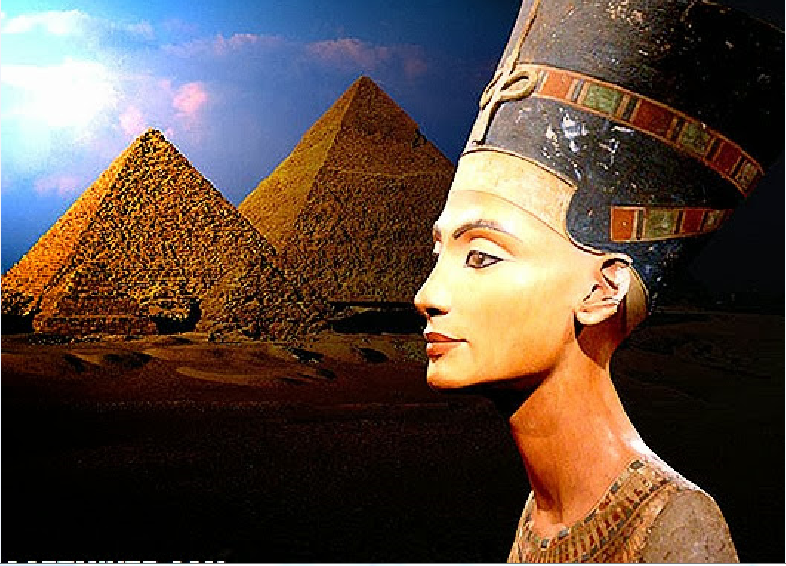 Пятый тур - личности
Задание 5
Назовите историческую личность
За правильный ответ - 1 балл
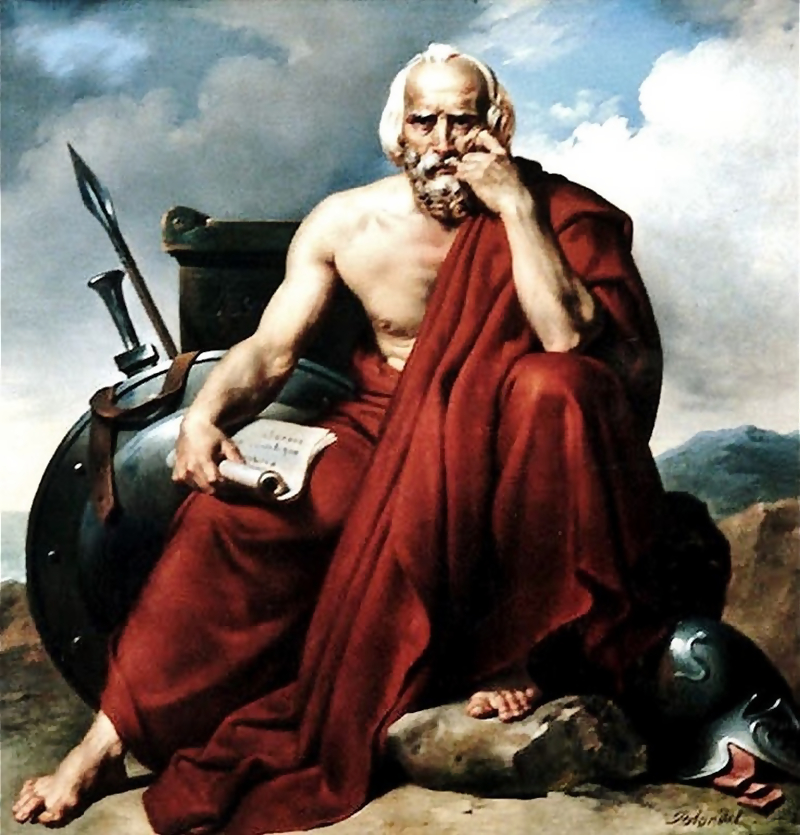 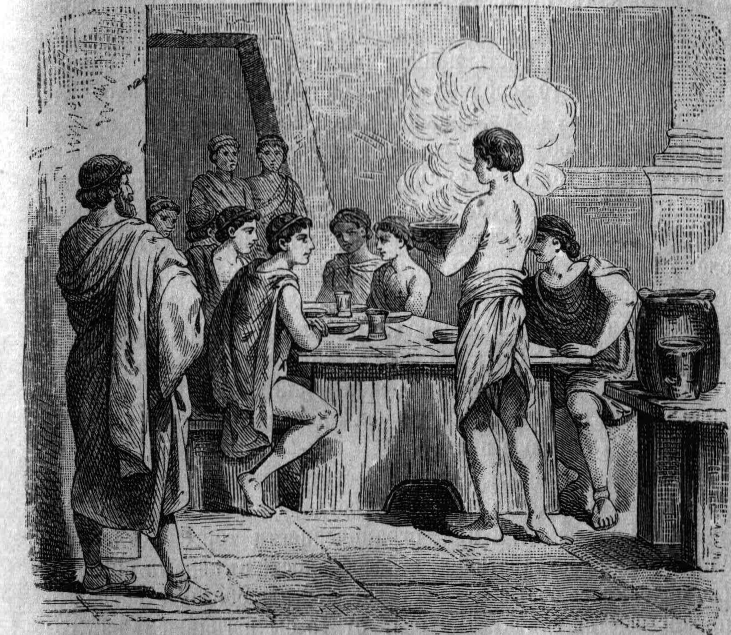 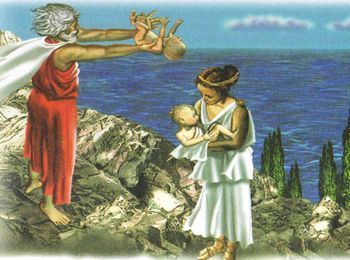 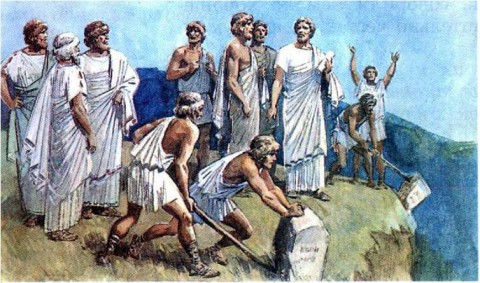 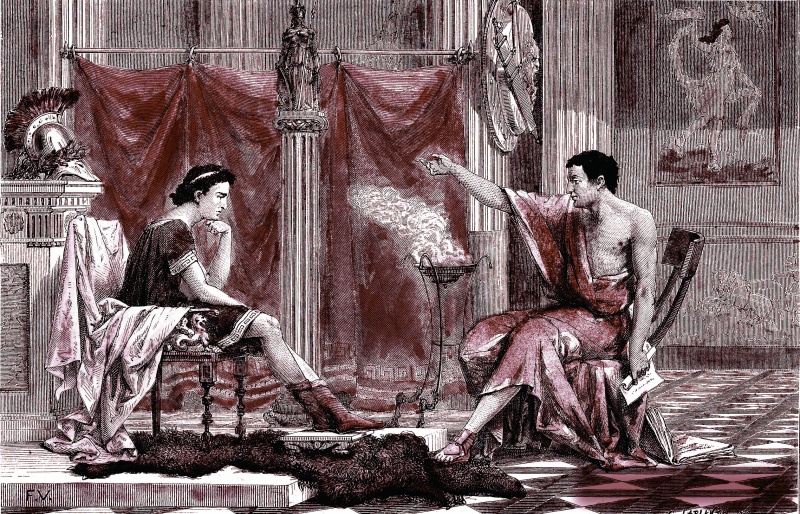 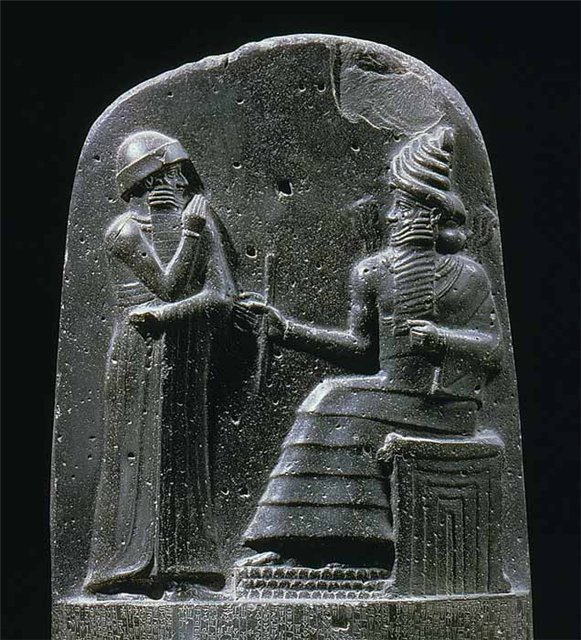 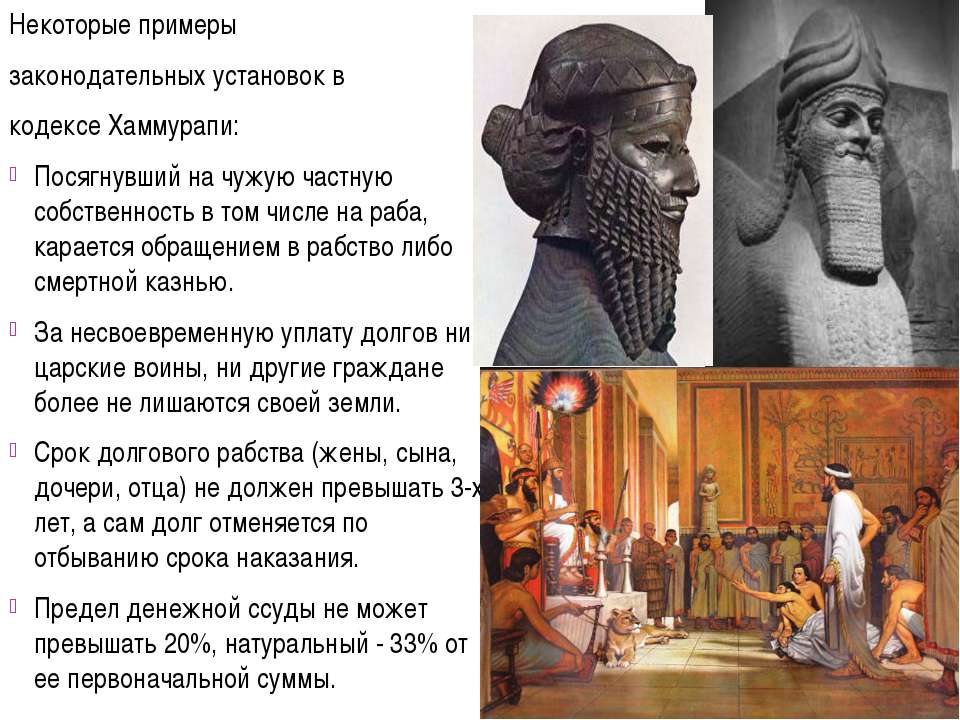 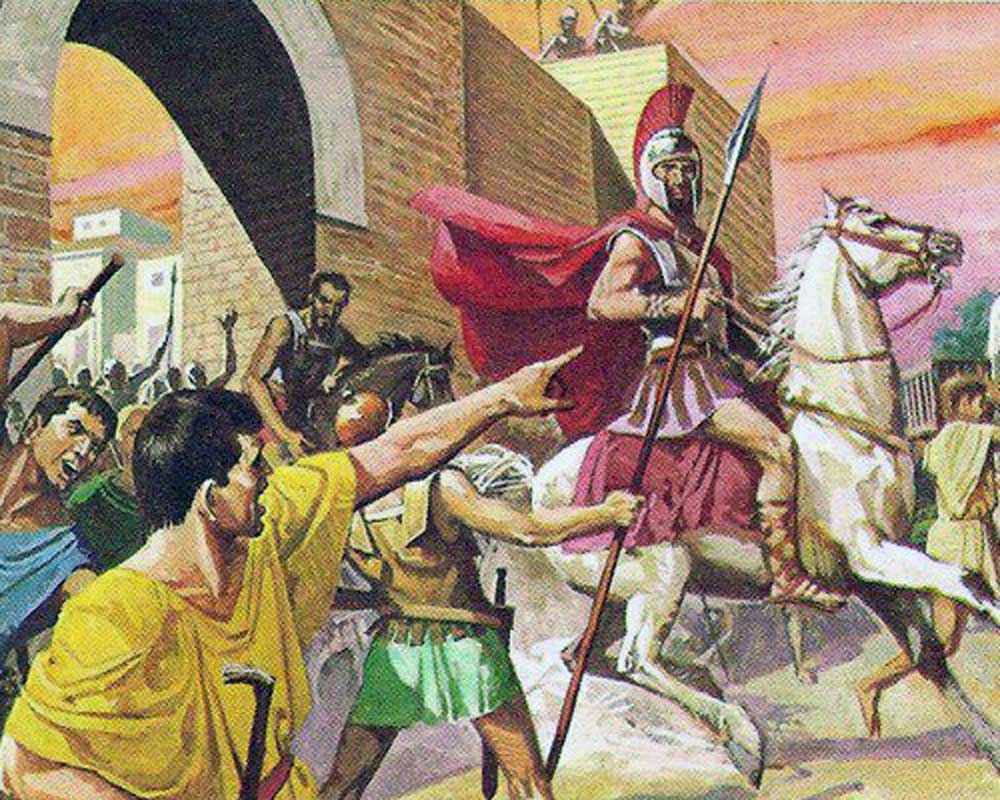 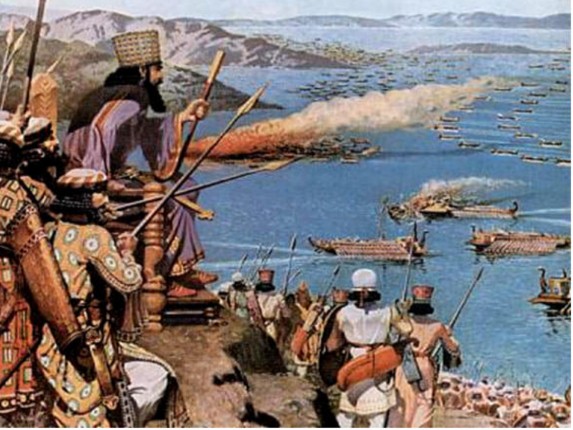 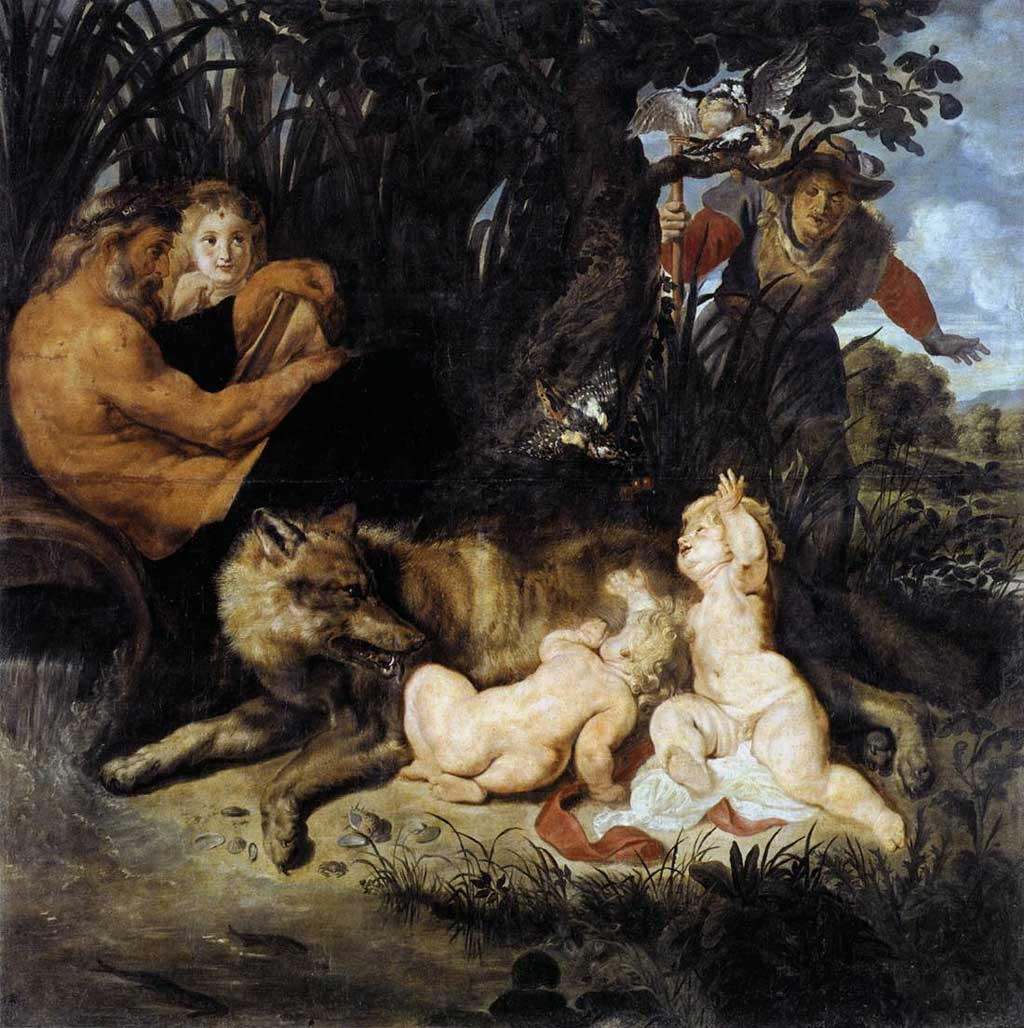 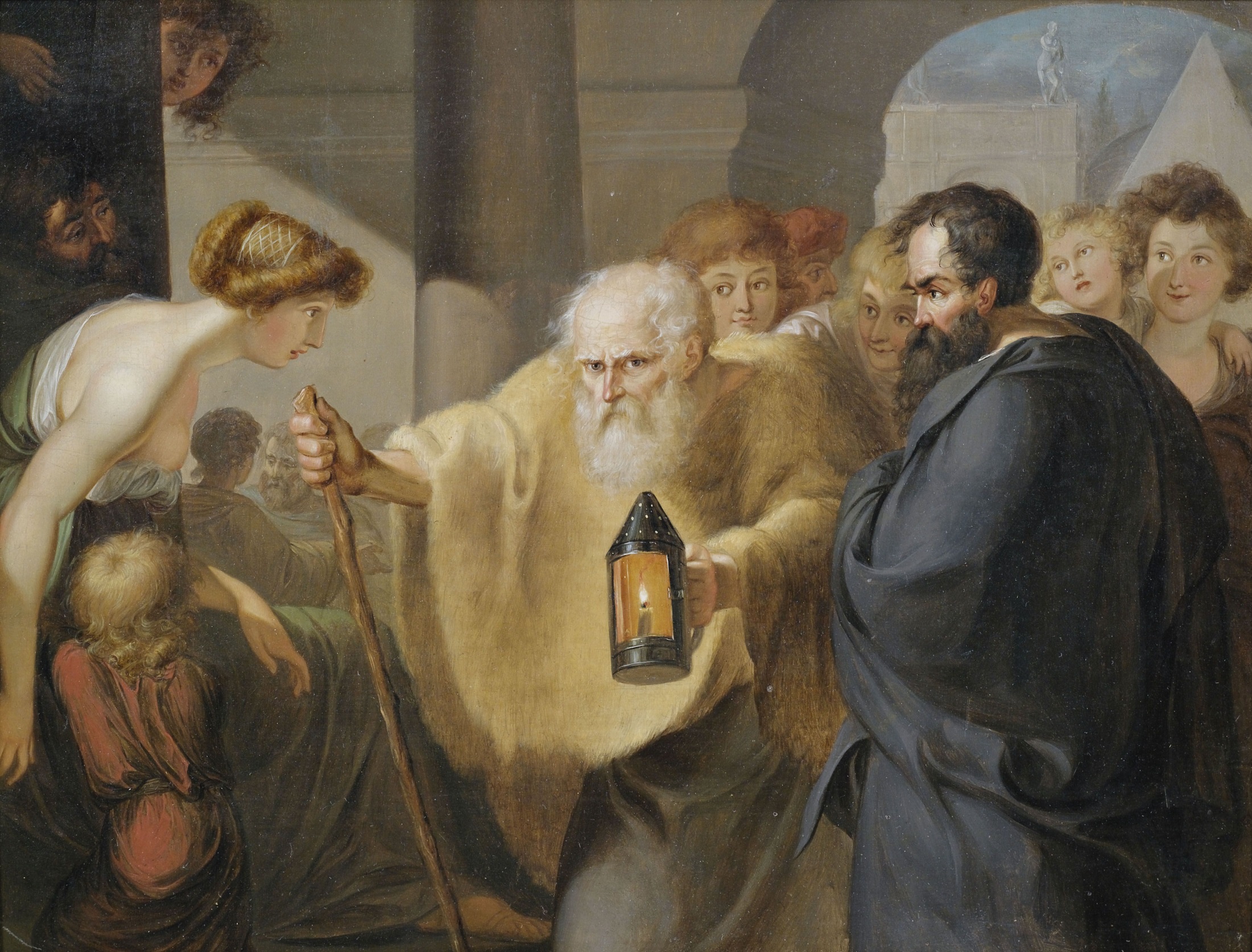 Заключительный тур античные фразеологизмы
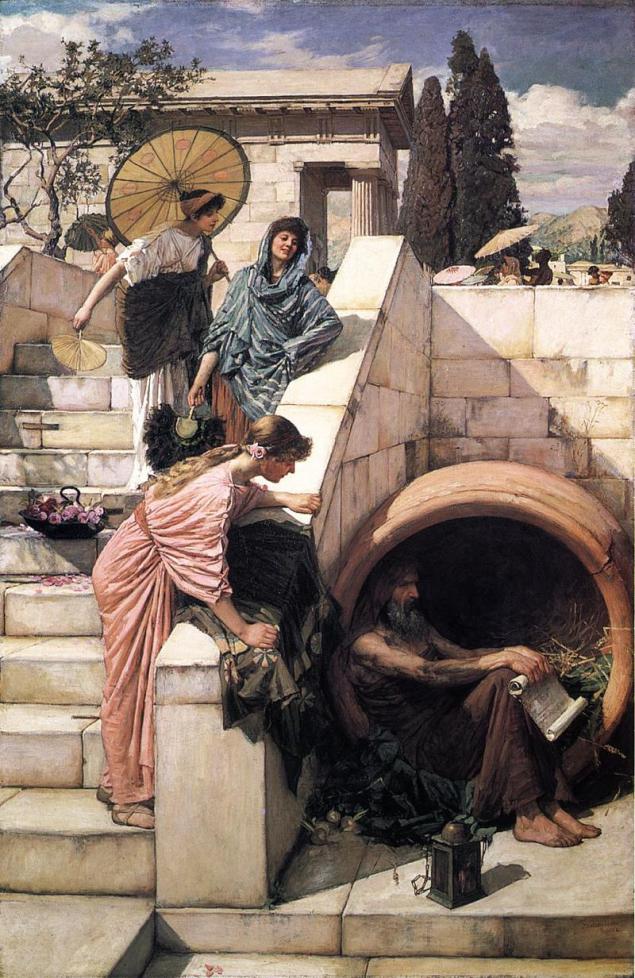 Назовите античный фразеологизм и объясните его значение
За правильно названный фразеологизм – 1 балл, за его объяснение -1 балл
Всего 2 балла
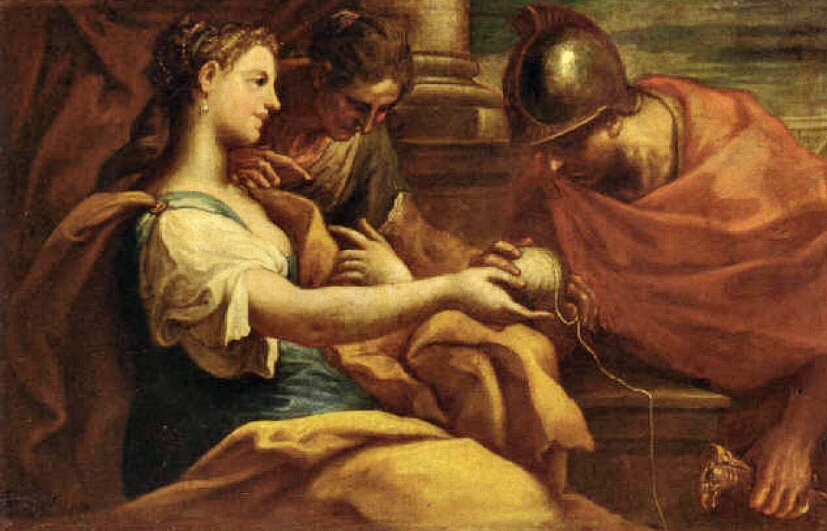 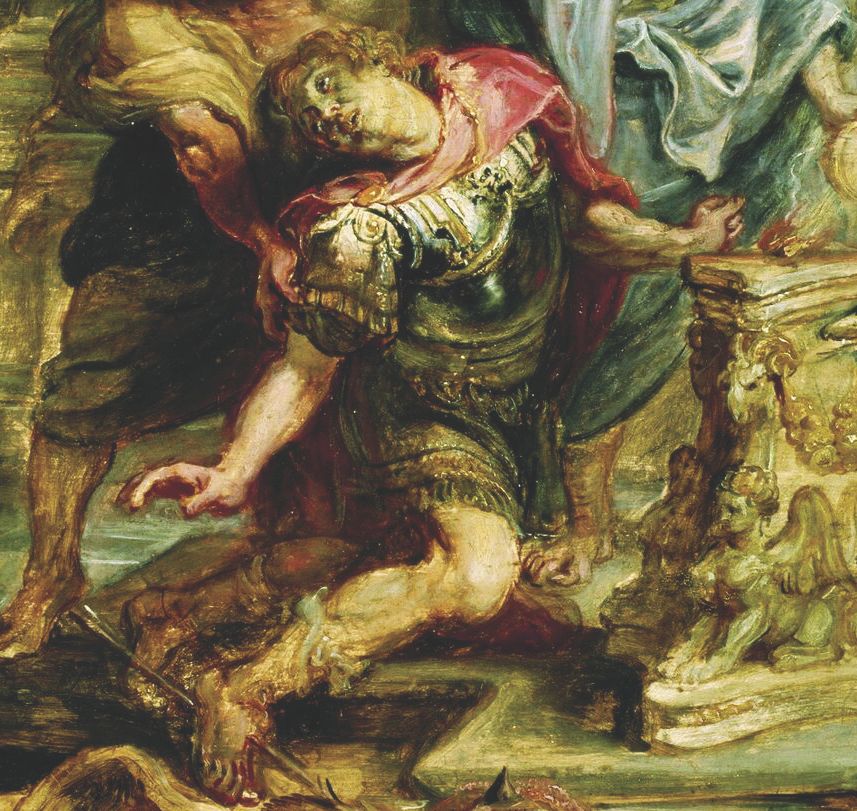 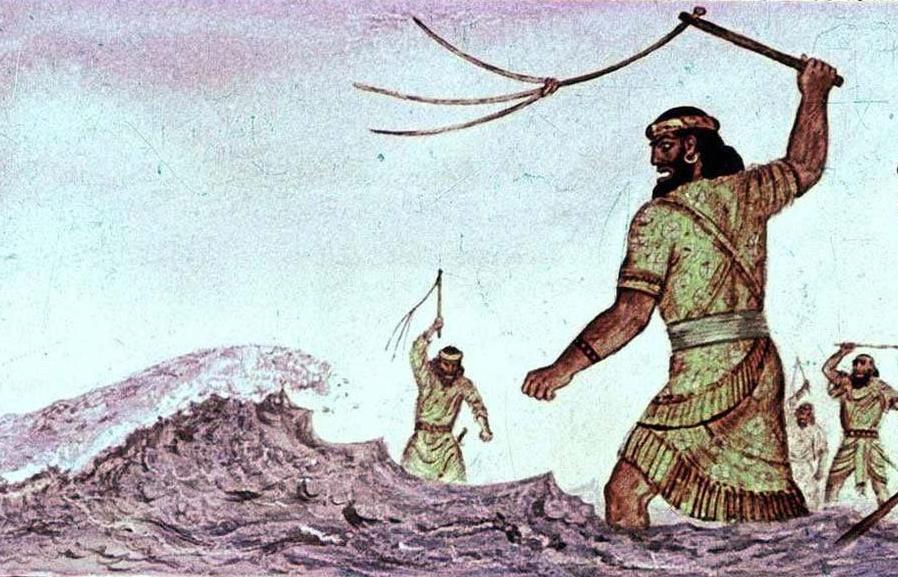 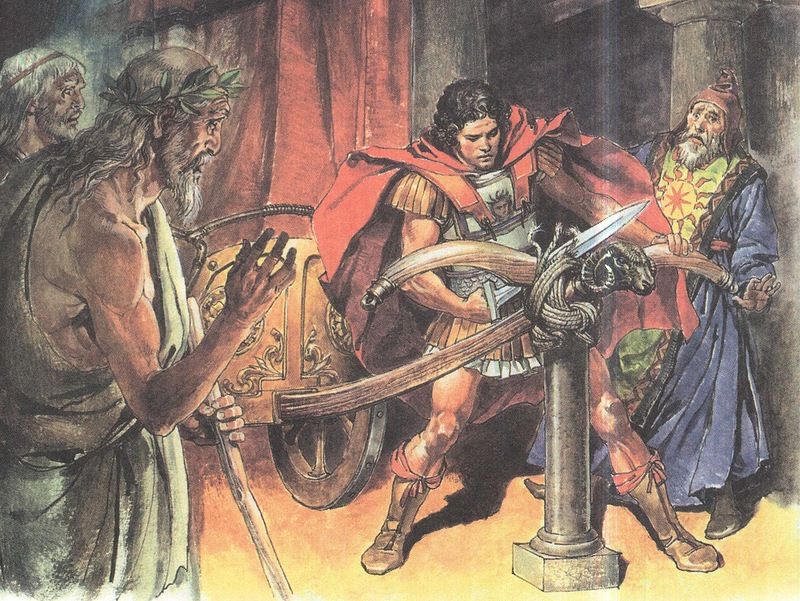 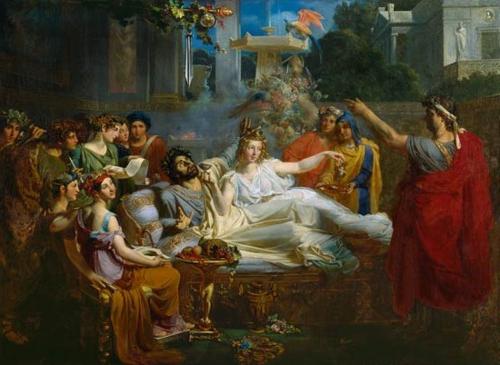 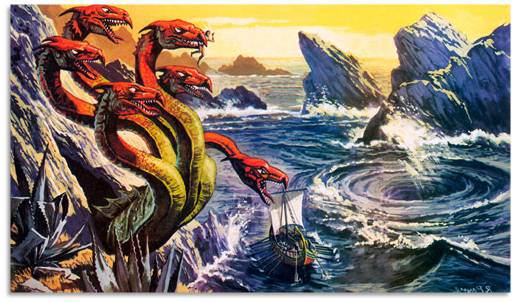 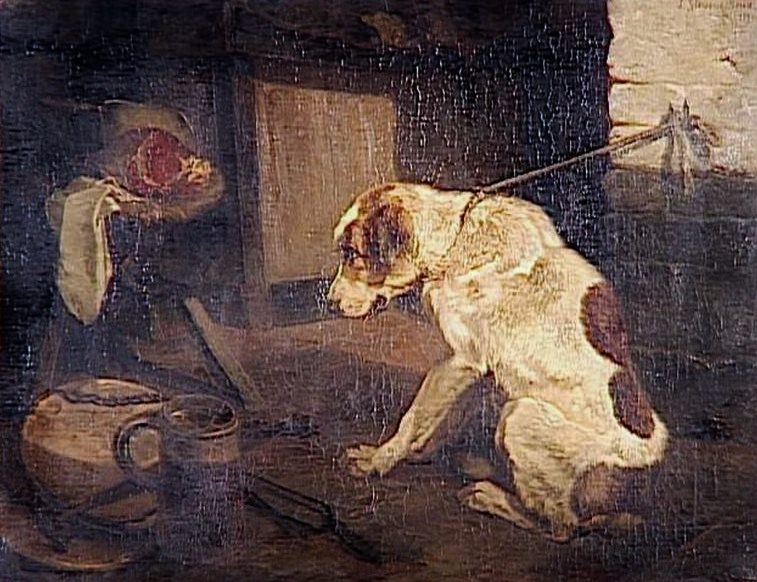 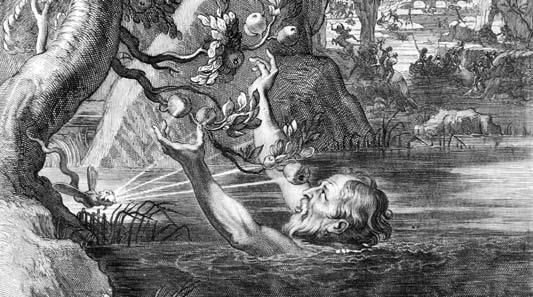 Бернар Пикар  Тантал.
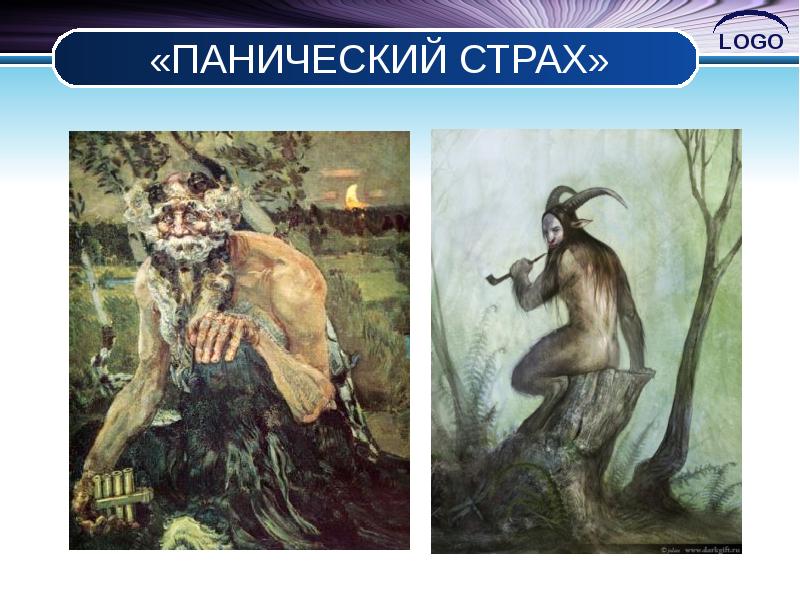 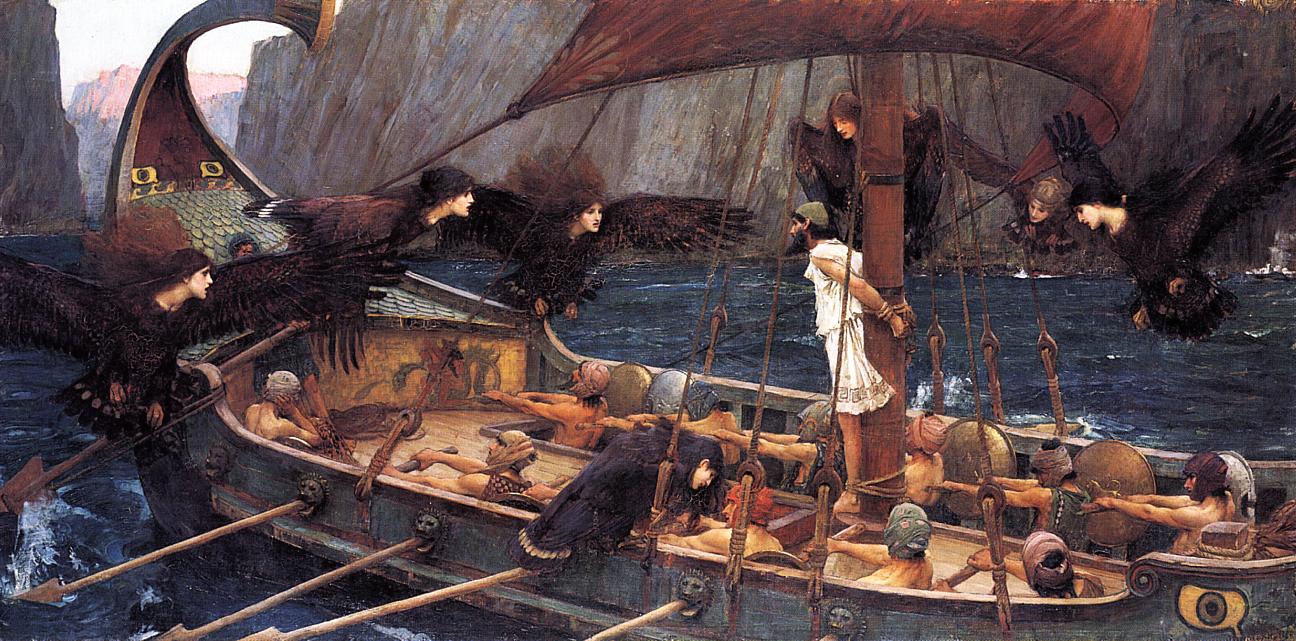 Джон Уильям Уотерхаус
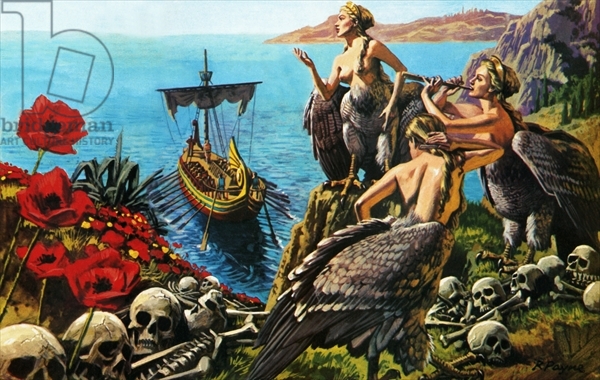 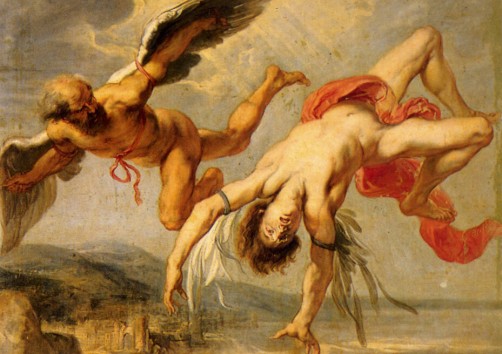 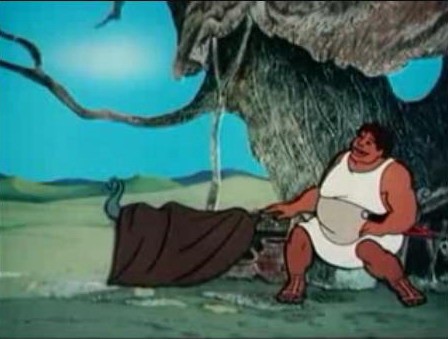 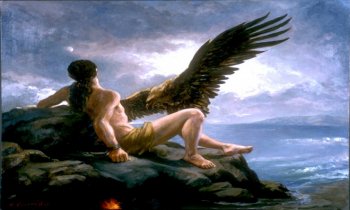 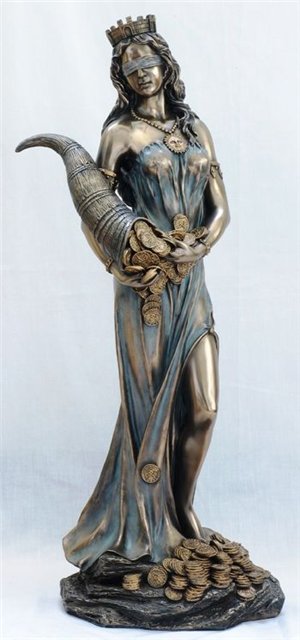 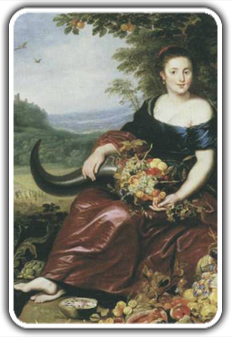 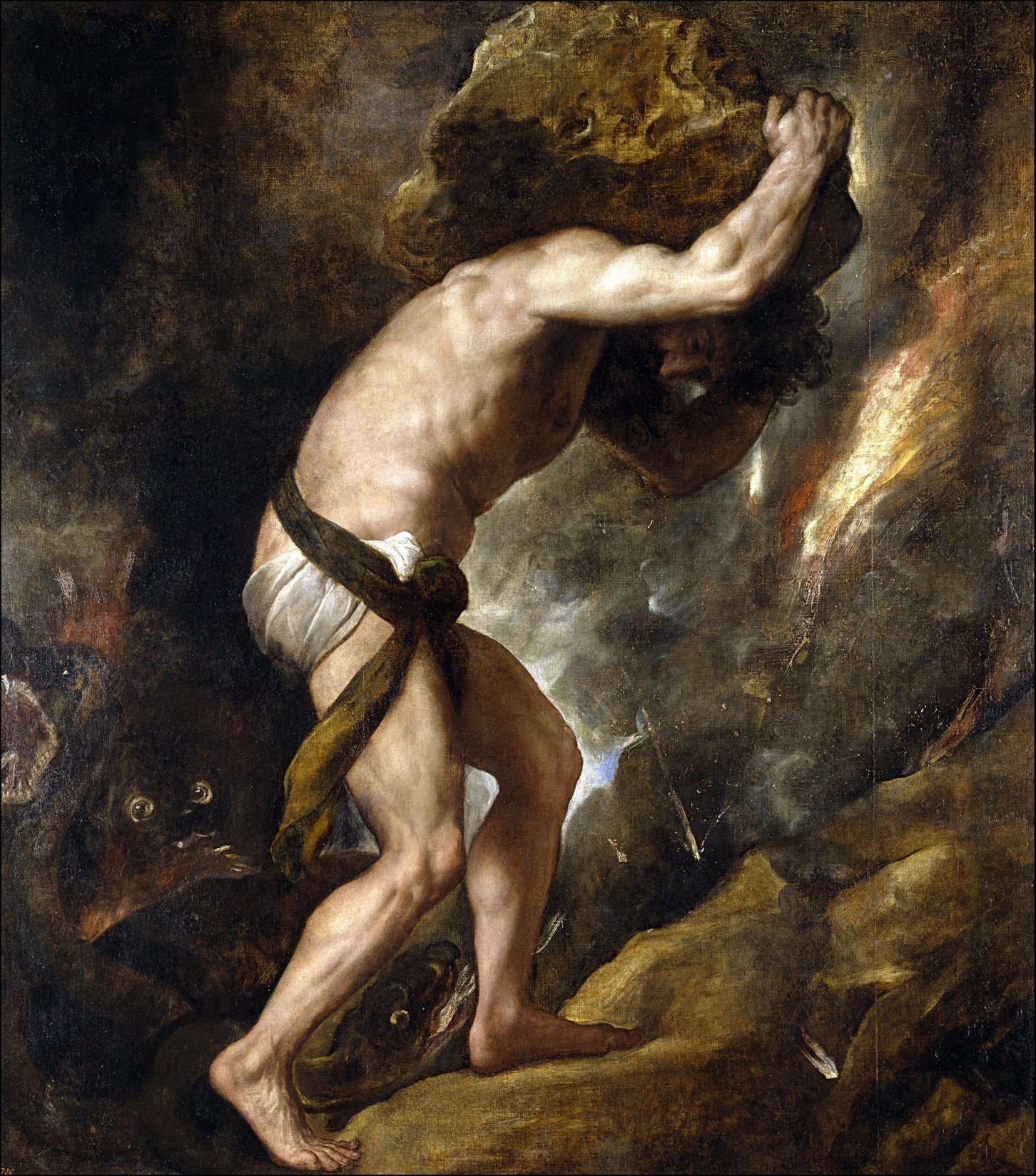 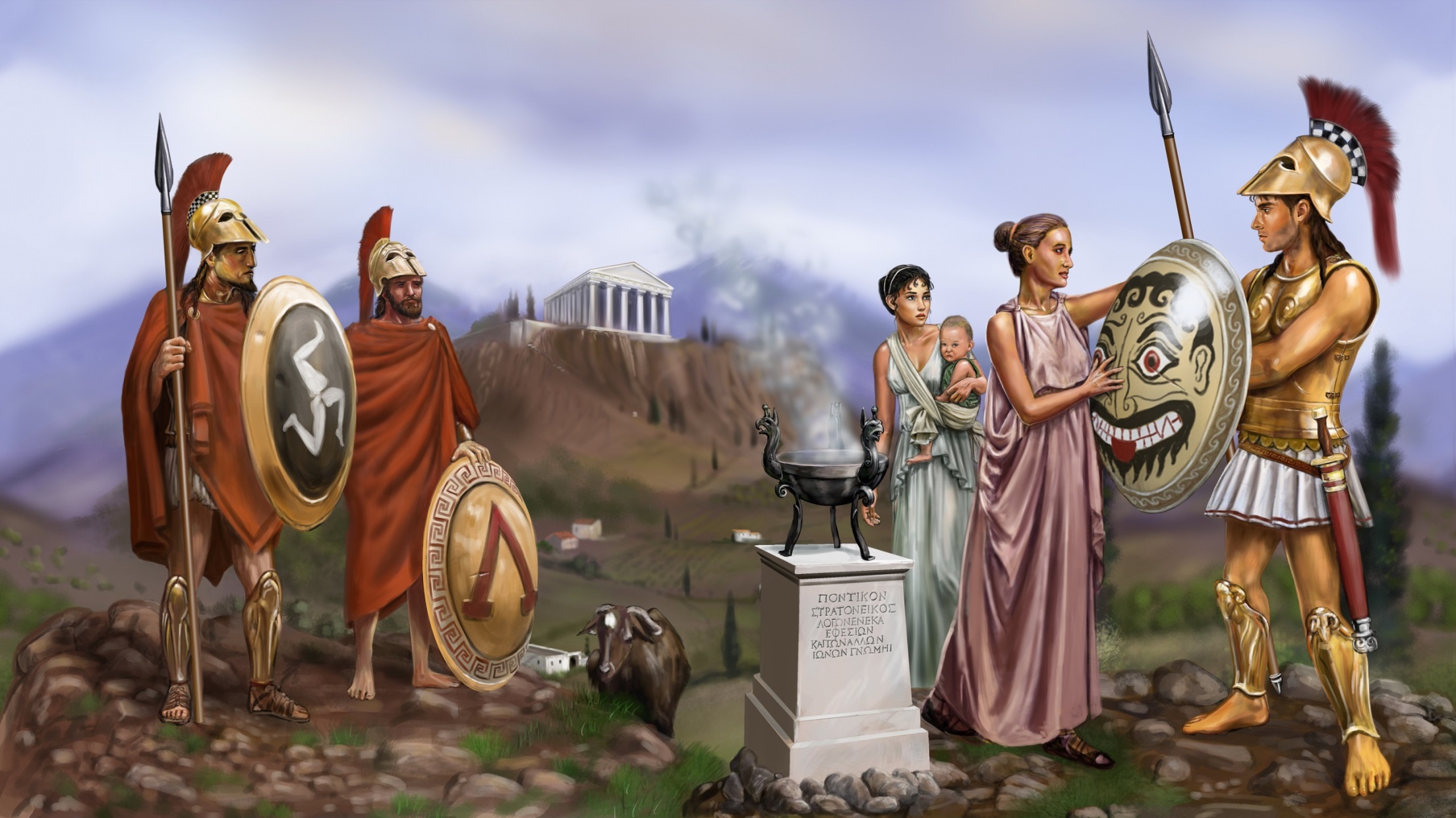 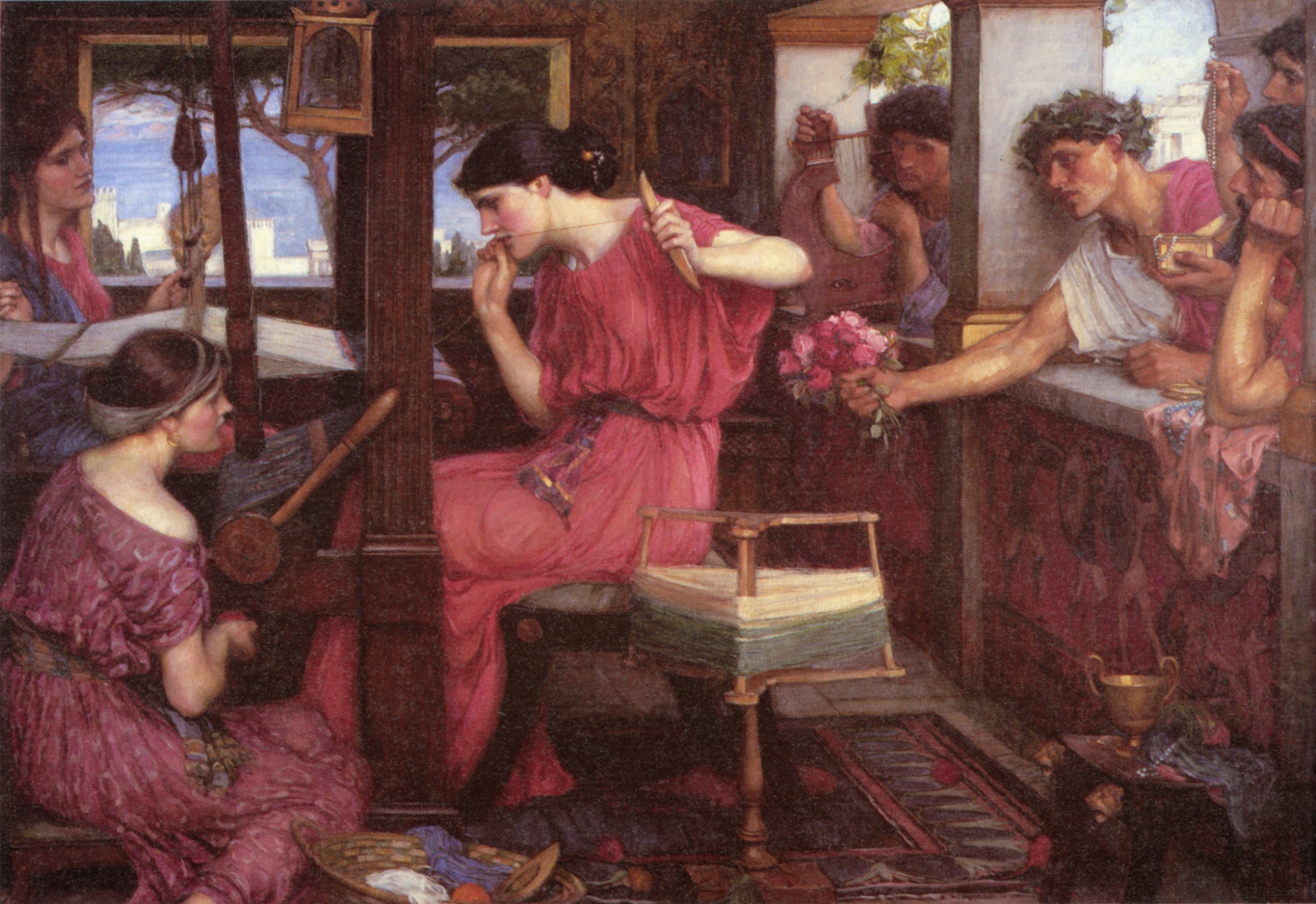 Список используемых источников
Литература
История древнего мира 5 класс.  Вигасин А.А., Годер Г.И., Свенцицкая М «Просвещение», 2015 г.

Интернет-источники:
https://ru.wikipedia.org
Источники иллюстраций:
https://yandex.ru/images/search?text=%D0%B0%D0%BD%D1%82%D0%B8%D1%87%D0%BD%D1%8B%D0%B5%20%D1%81%D0%BE%D0%BE%D1%80%D1%83%D0%B6%D0%B5%D0%BD%D0%B8%D1%8F&stype=image&lr=20243&noreask=1&source=wiz
https://yandex.ru/images/search?text=%D0%B8%D0%B7%D0%BE%D0%B1%D1%80%D0%B5%D1%82%D0%B5%D0%BD%D0%B8%D1%8F%20%D0%B4%D1%80%D0%B5%D0%B2%D0%BD%D0%B5%D0%B3%D0%BE%20%D0%BC%D0%B8%D1%80%D0%B0&stype=image&lr=20243&noreask=1&source=wiz
https://yandex.ru/images/search?text=%D0%B0%D0%BD%D1%82%D0%B8%D1%87%D0%BD%D1%8B%D0%B5%20%D1%84%D1%80%D0%B0%D0%B7%D0%B5%D0%BE%D0%BB%D0%BE%D0%B3%D0%B8%D0%B7%D0%BC%D1%8B&lr=20243
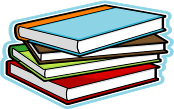